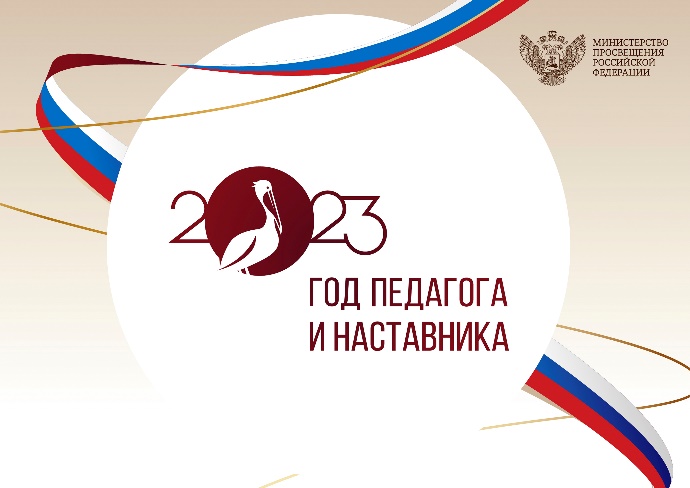 АЛГОРИТМ ДЕЙСТВИЙ ПО ОРГАНИЗАЦИИ
НАСТАВНИЧЕСТВА 
В ОБРАЗОВАТЕЛЬНОМ УЧРЕЖДЕНИИ
Архипова Марина Владимировна, заместитель директора по УВРГБОУ школа № 55 Приморского района Санкт-ПетербургаСавельева Елена Александровна, заместитель директора по УВРГБОУ школа № 555 «Белогорье» Приморского района Санкт-Петербурга
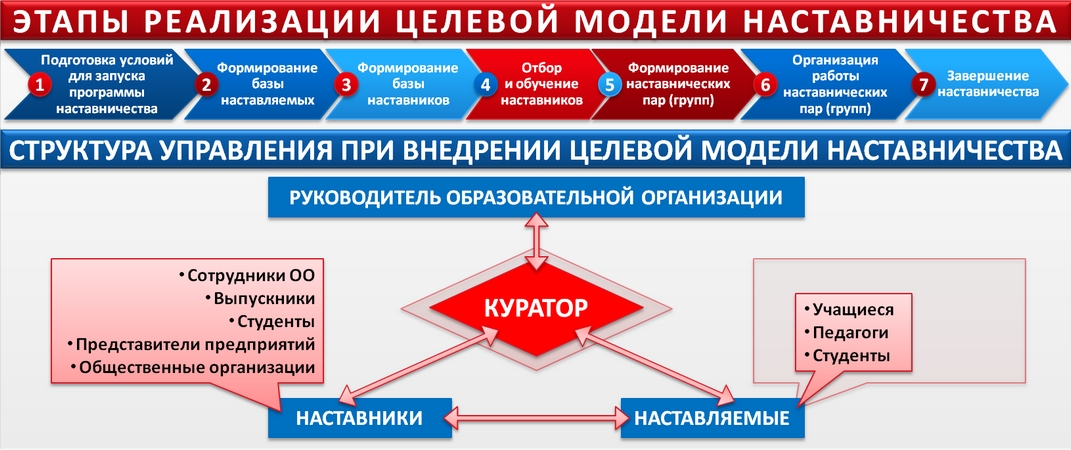 Как документально оформить систему наставничества
1. Разработайте положение о программе наставничества2. Составьте программу наставничества3. Подготовьте приказ о внедрении системы наставничества
4. Сформируйте базы данных наставников и наставляемых5. Обучите наставников6. Организуйте работу наставников и наставляемых
7. Проведите мониторинг реализации программы наставничества
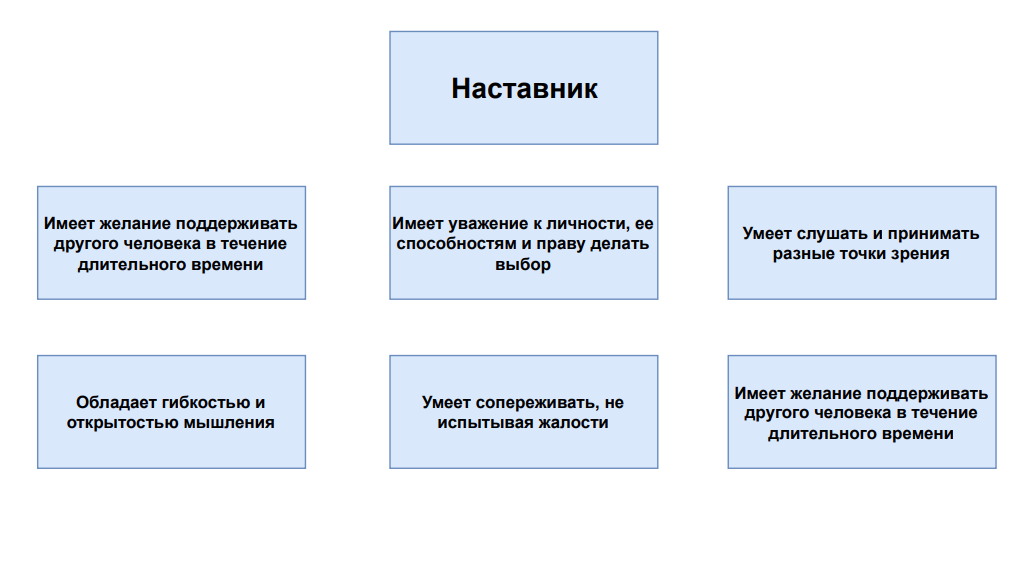 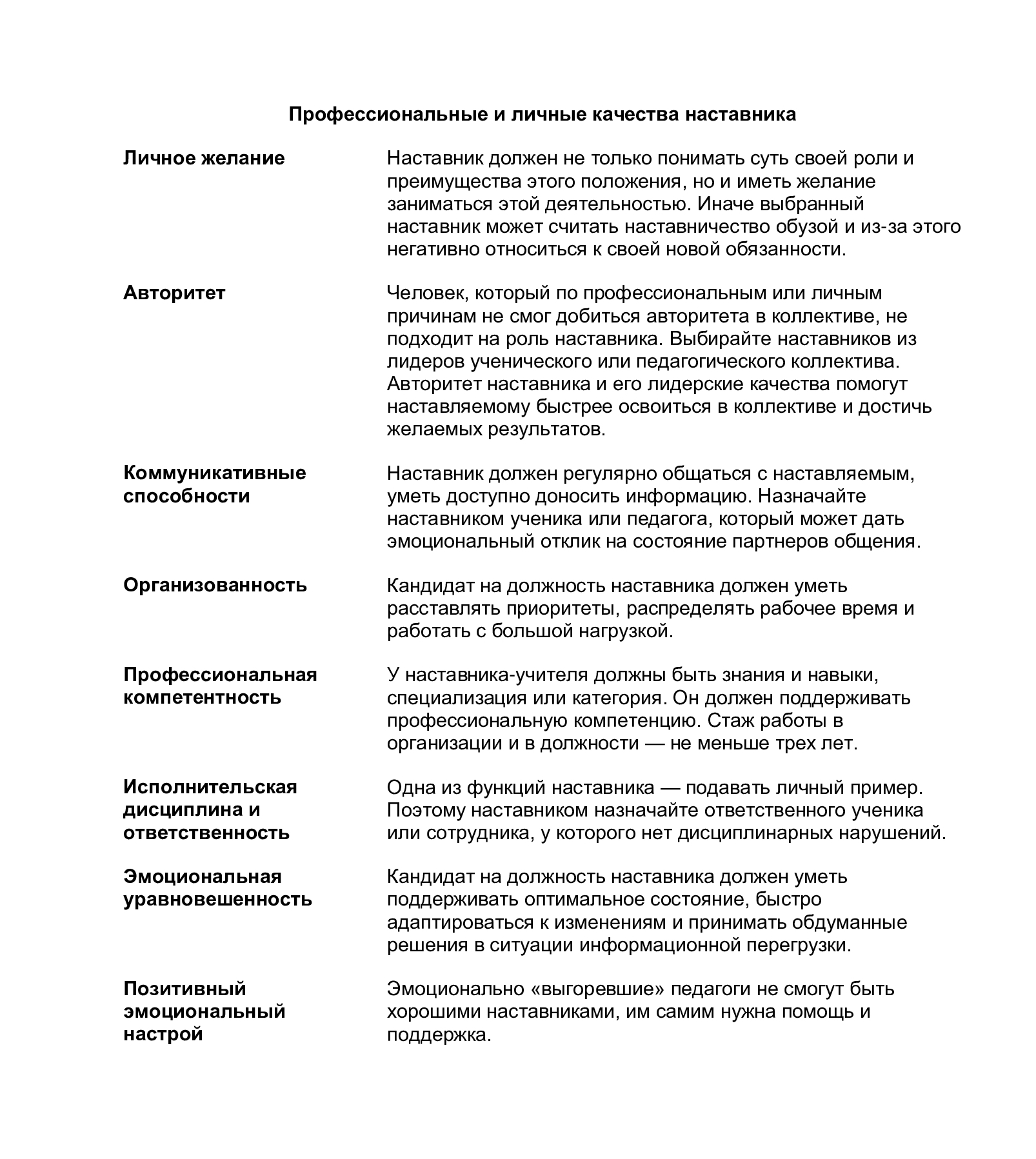 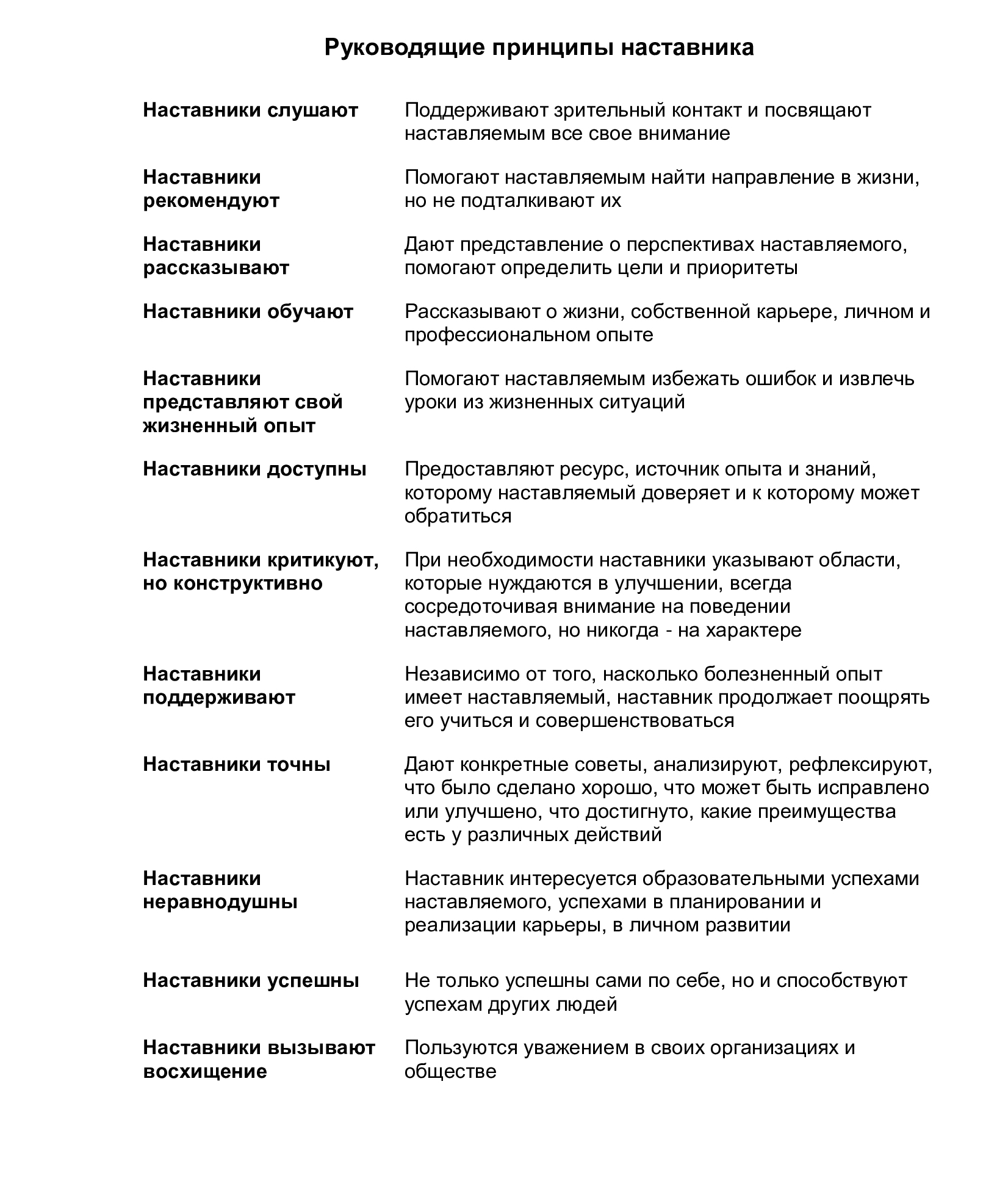 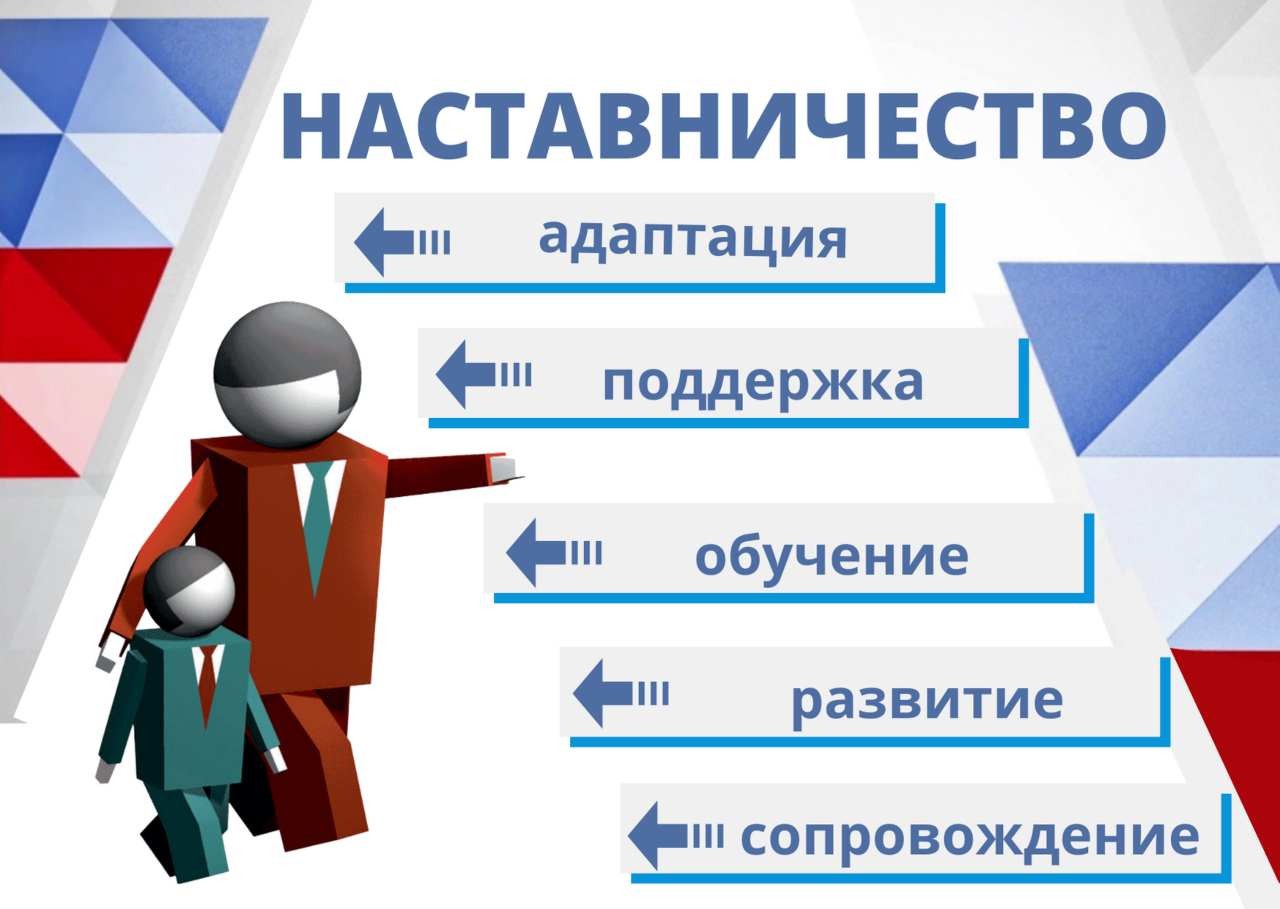 Этапы наставничества
1 этап – адаптационный. Формирование наставнических пар. Наставник определяет круг обязанностей и полномочий молодого специалиста, а также выявляет точки роста.
2 этап – основной (проектировочный). Наставник осуществляет корректировку профессиональных умений молодого педагога, помогает выстроить ему собственную программу самосовершенствования.
3 этап – контрольно - оценочный. Наставник проверяет компетентности молодого педагога, определяет степень готовности к выполнению своих функциональных обязанностей.
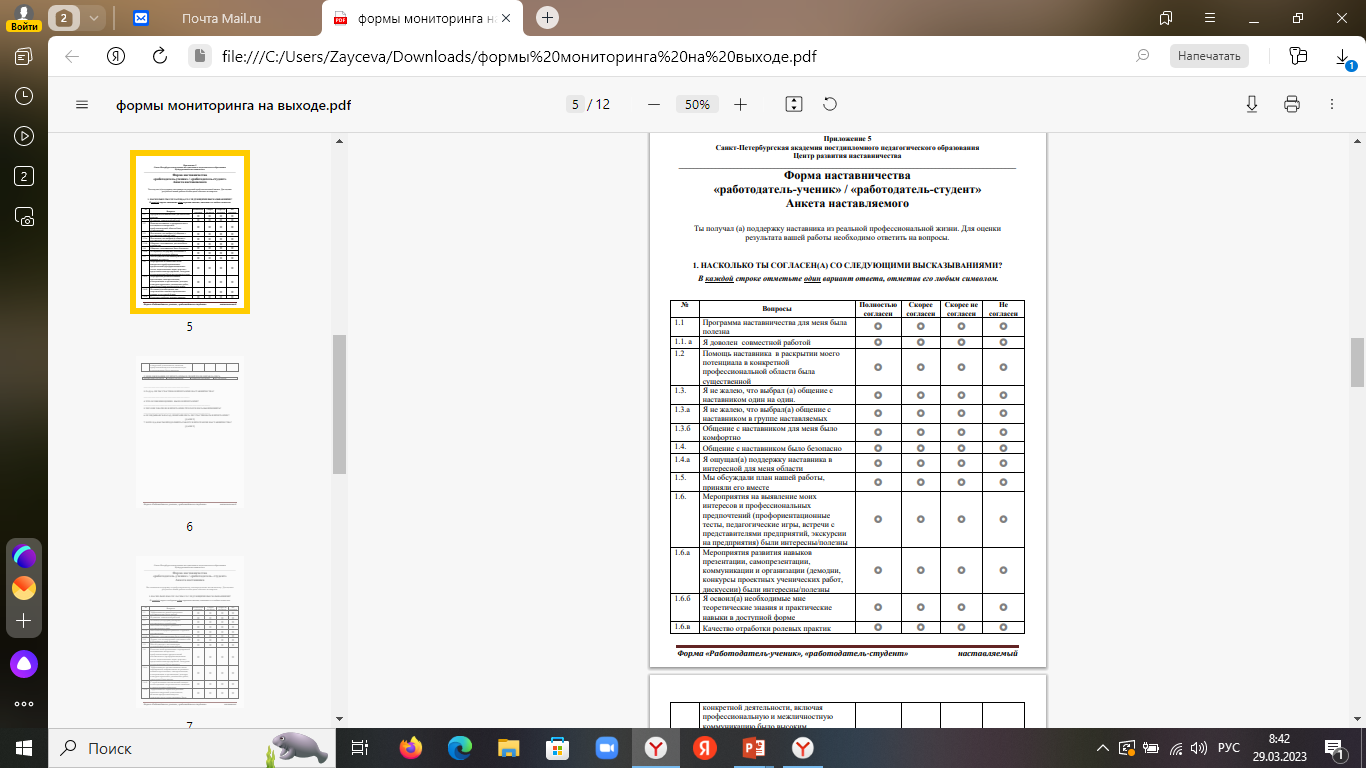 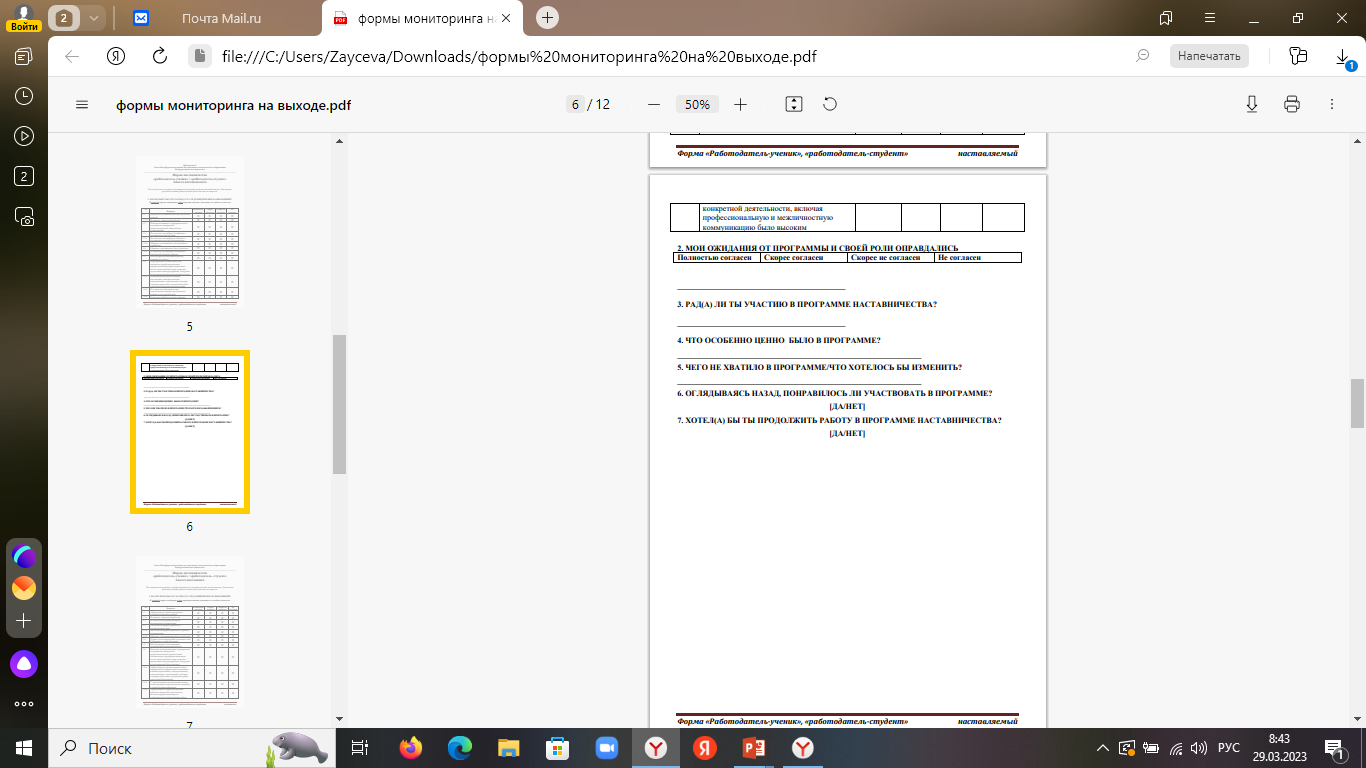 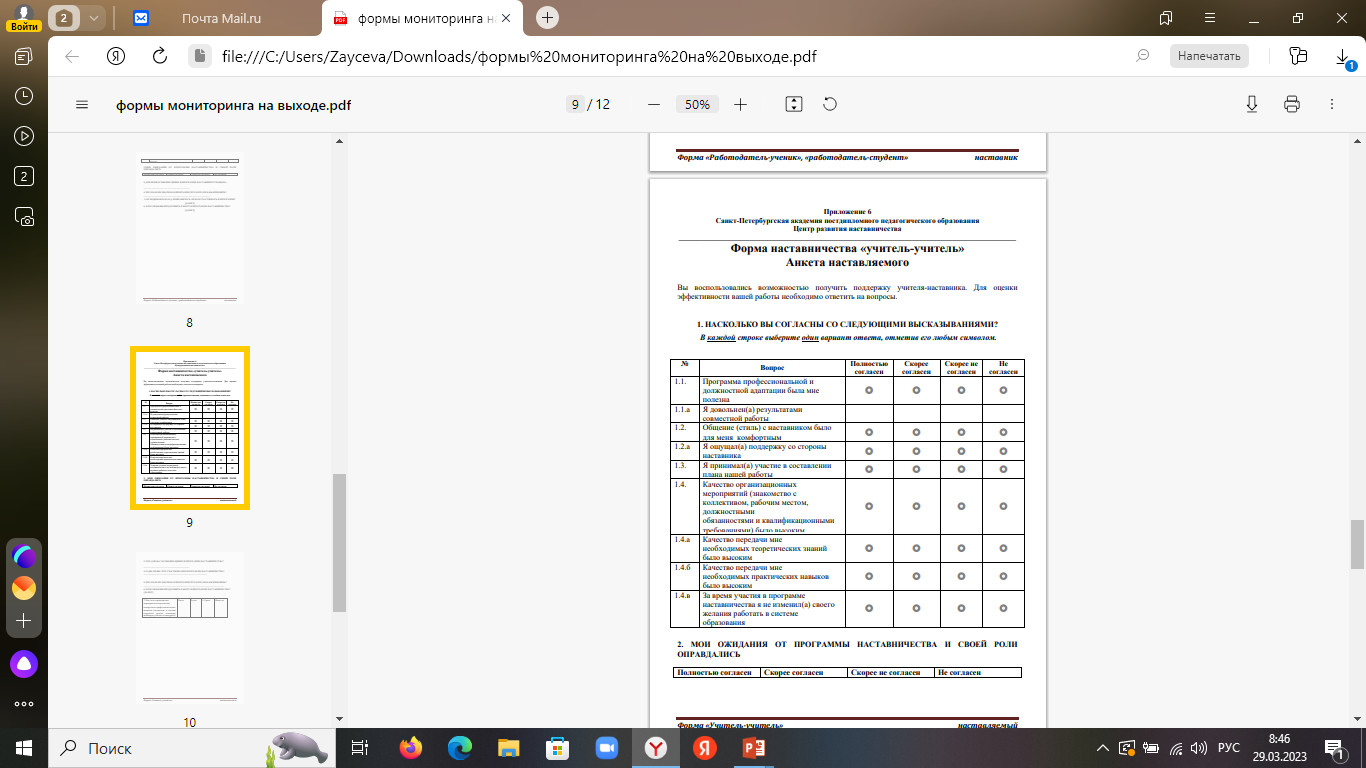 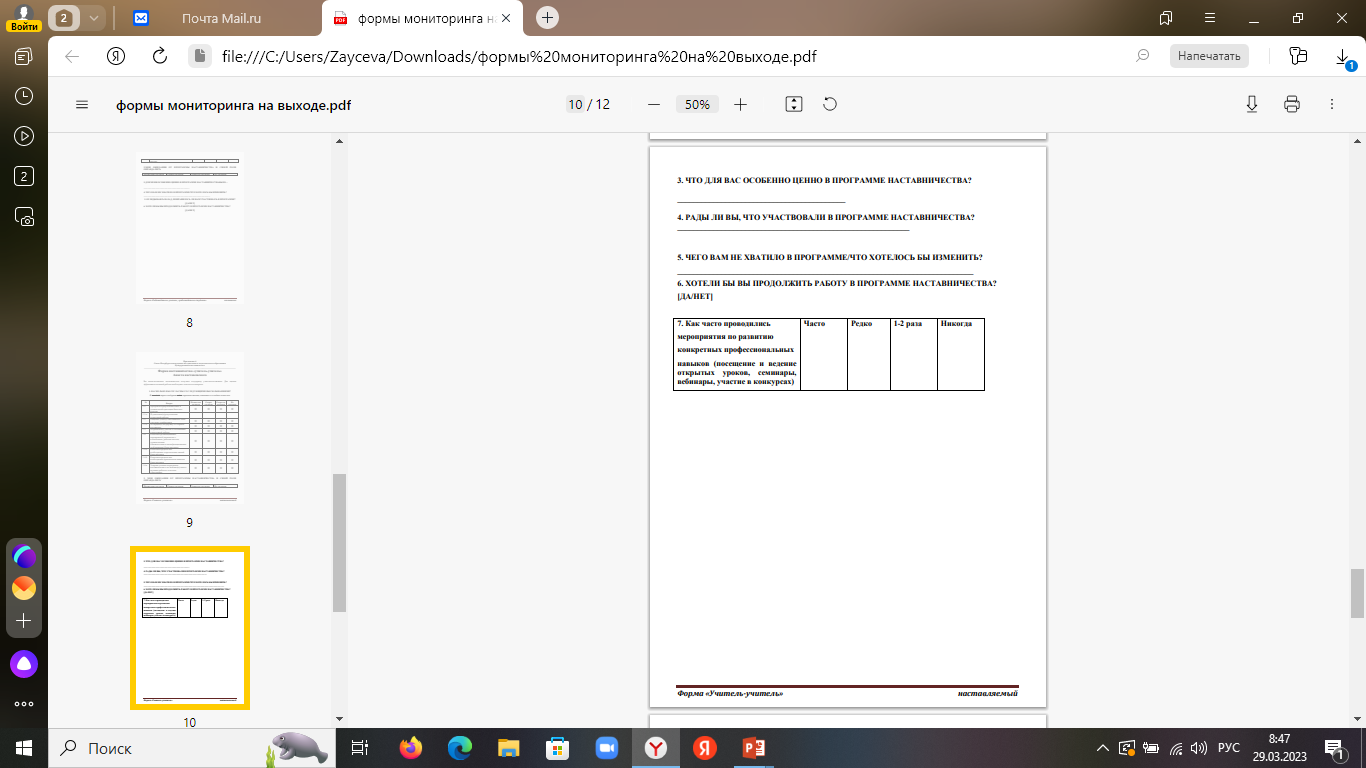 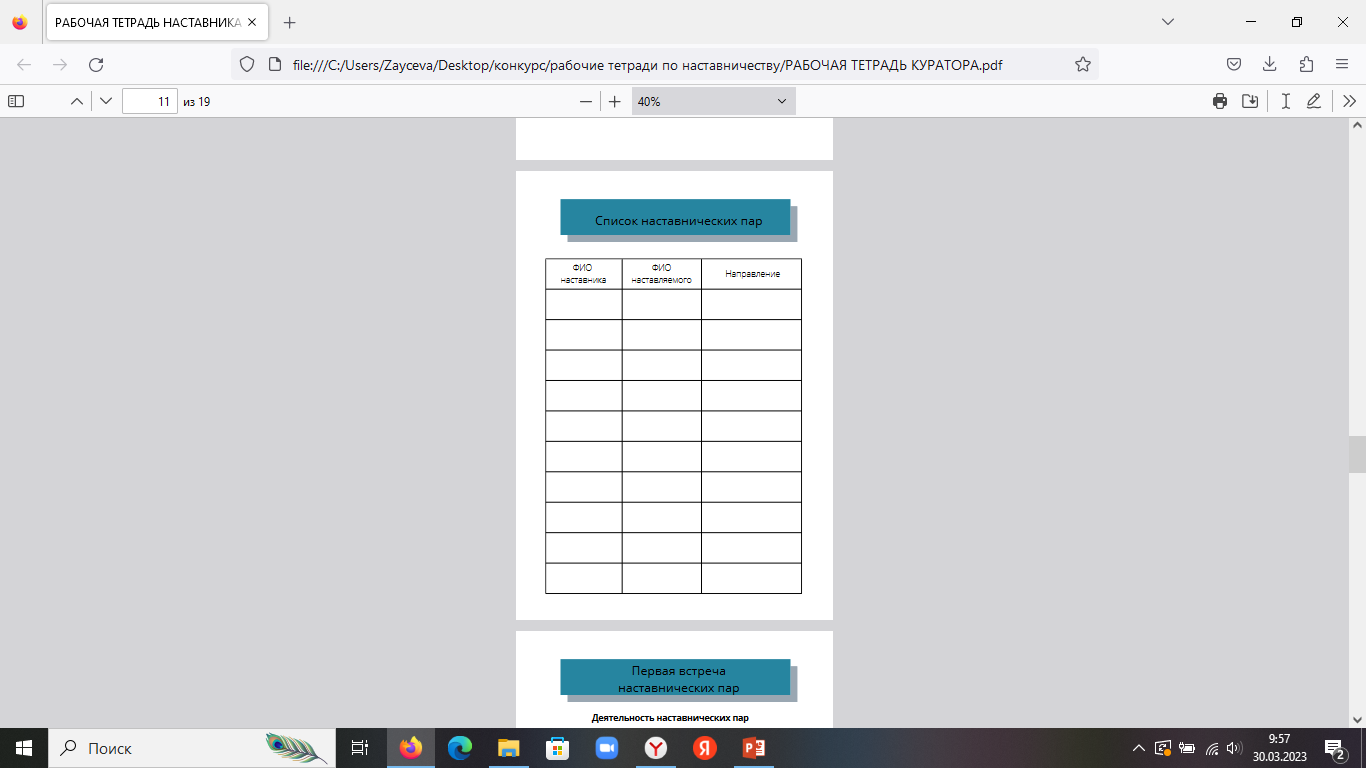 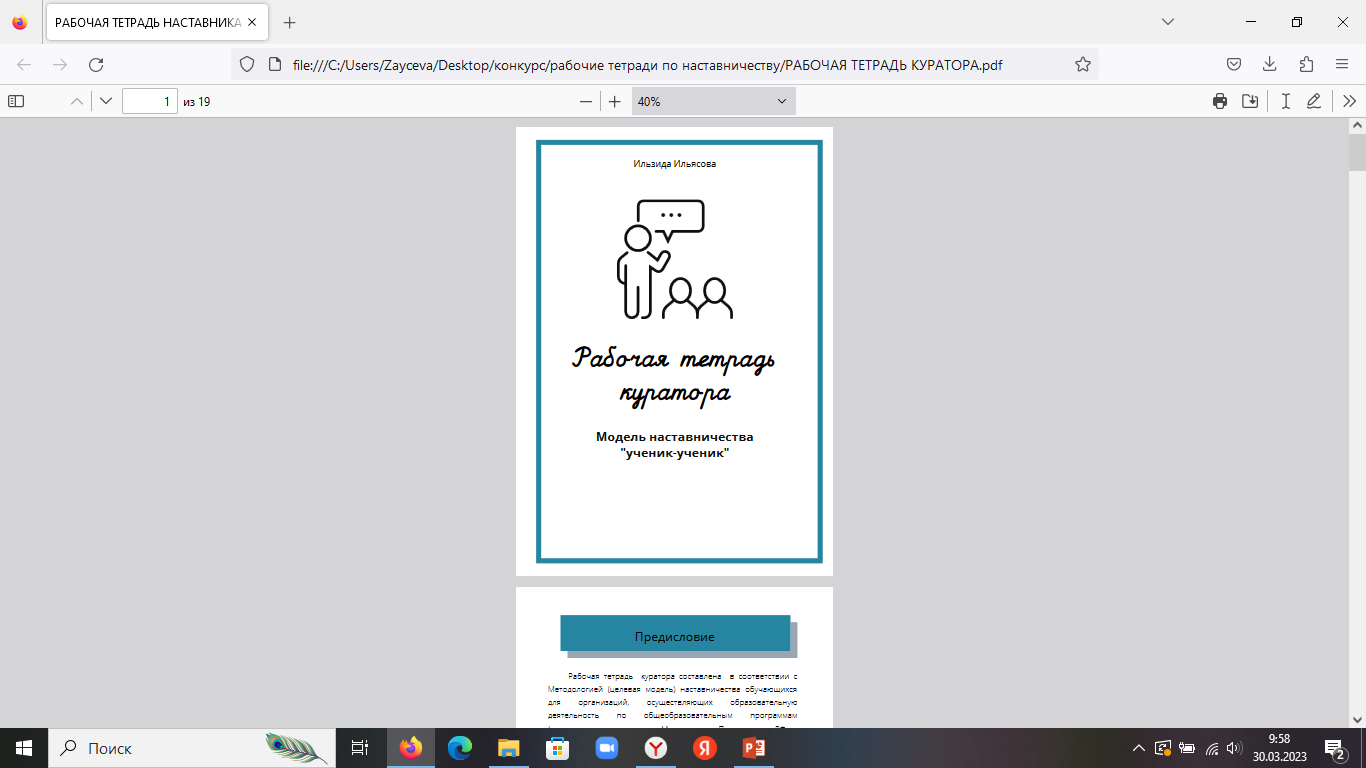 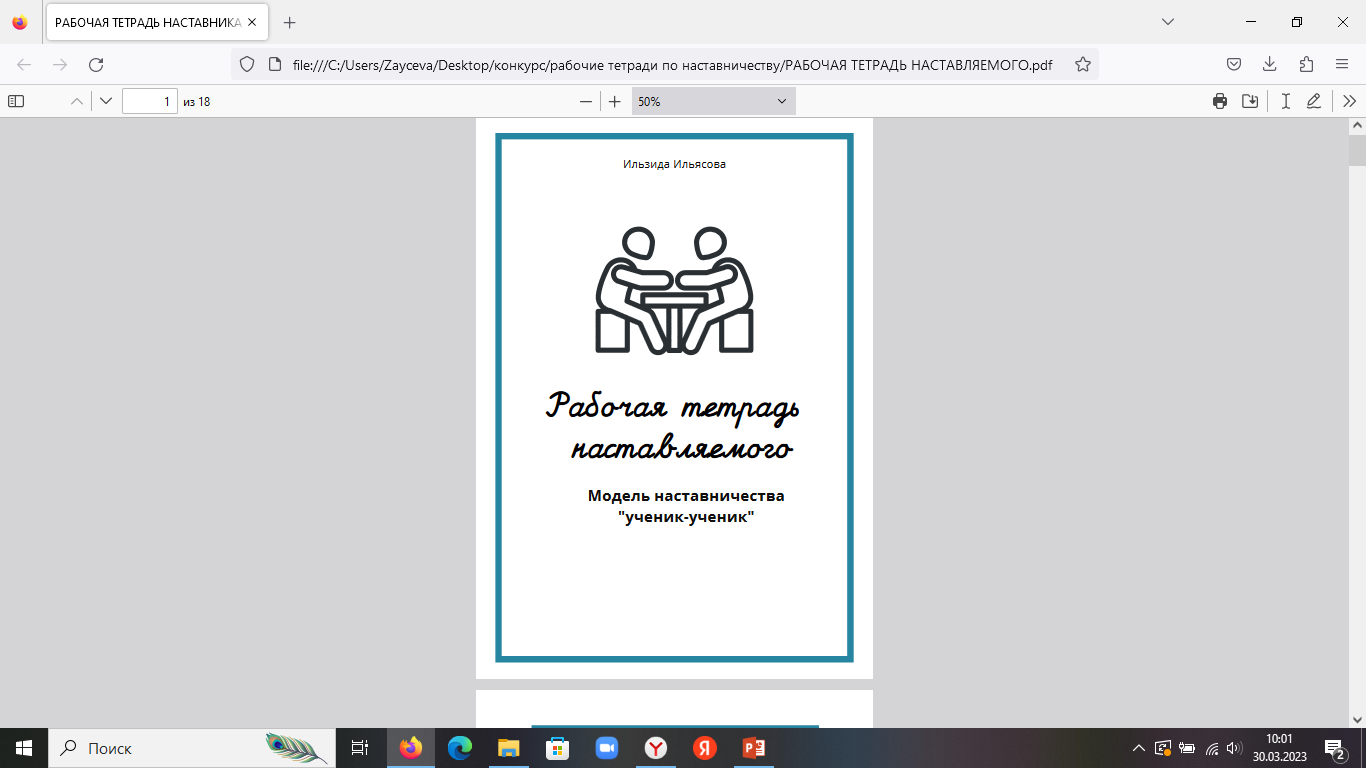 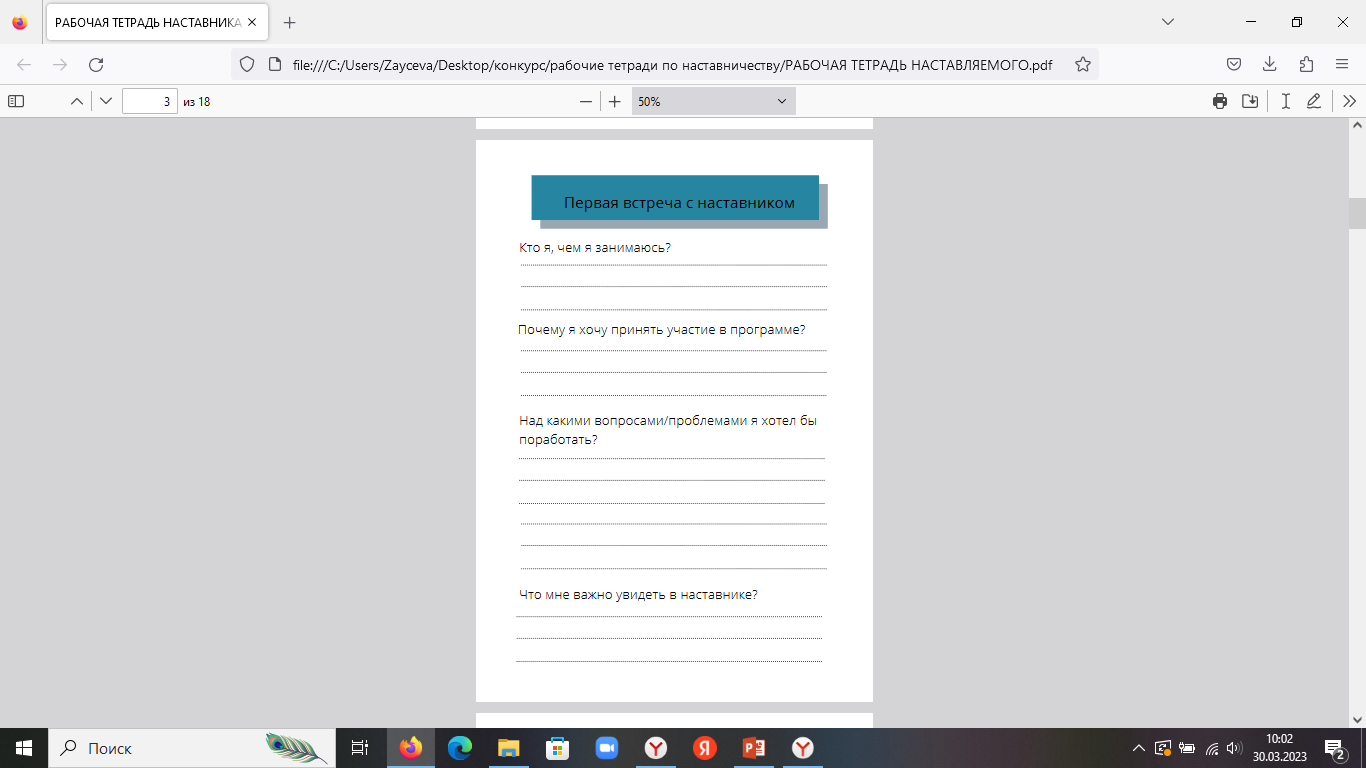 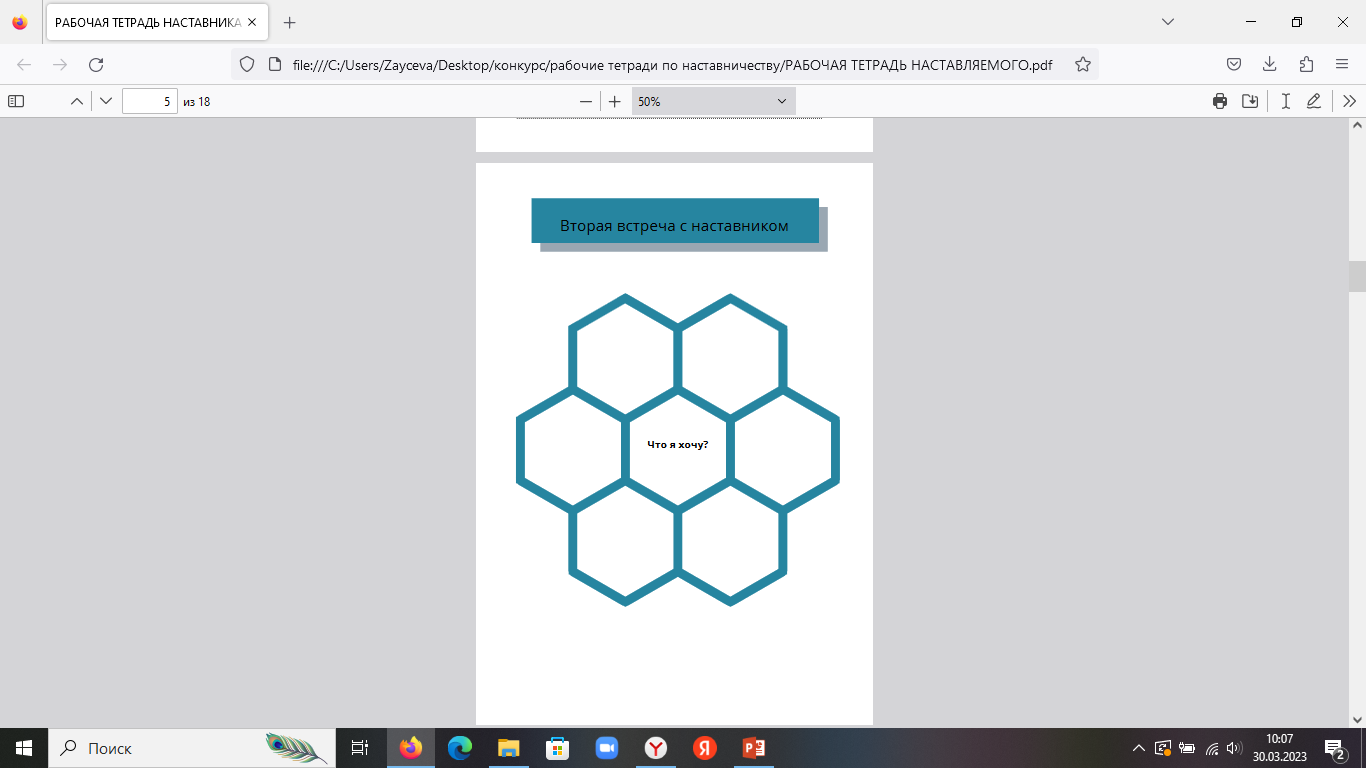 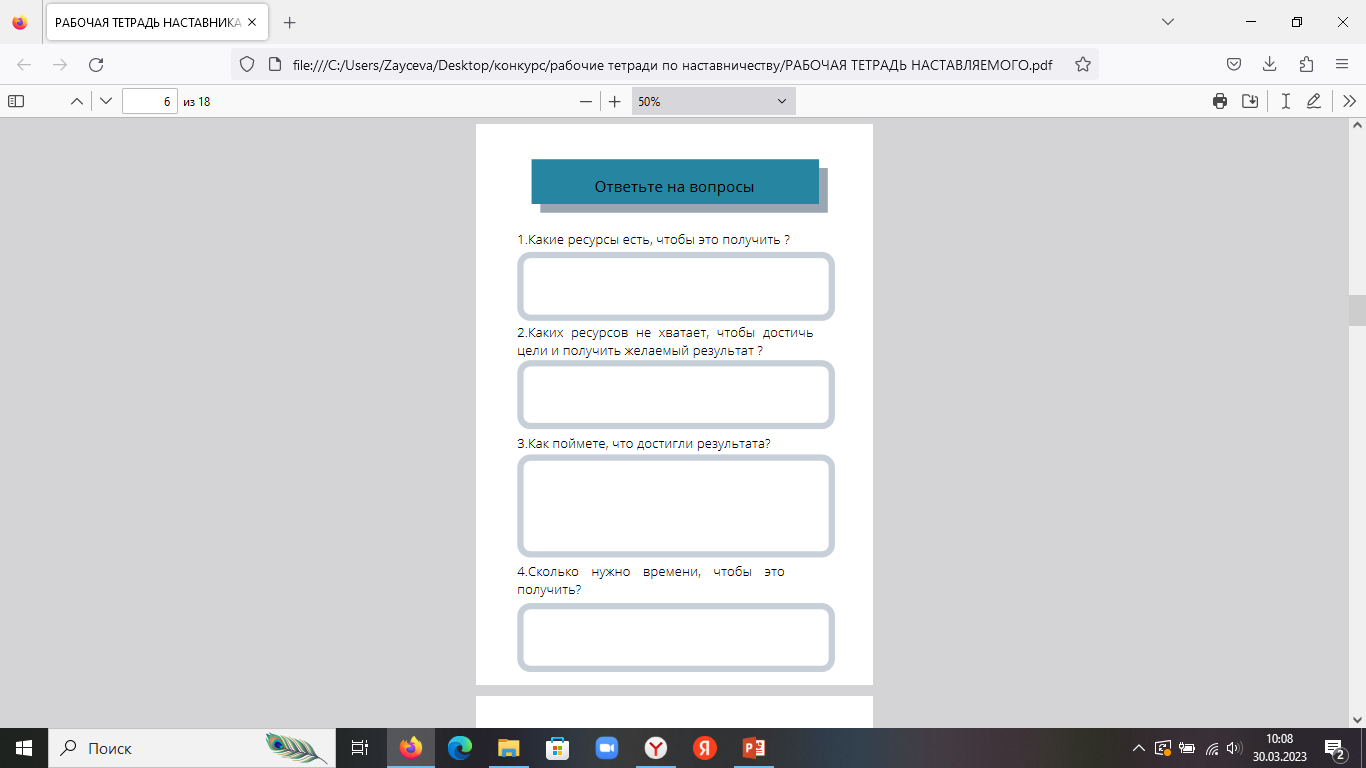 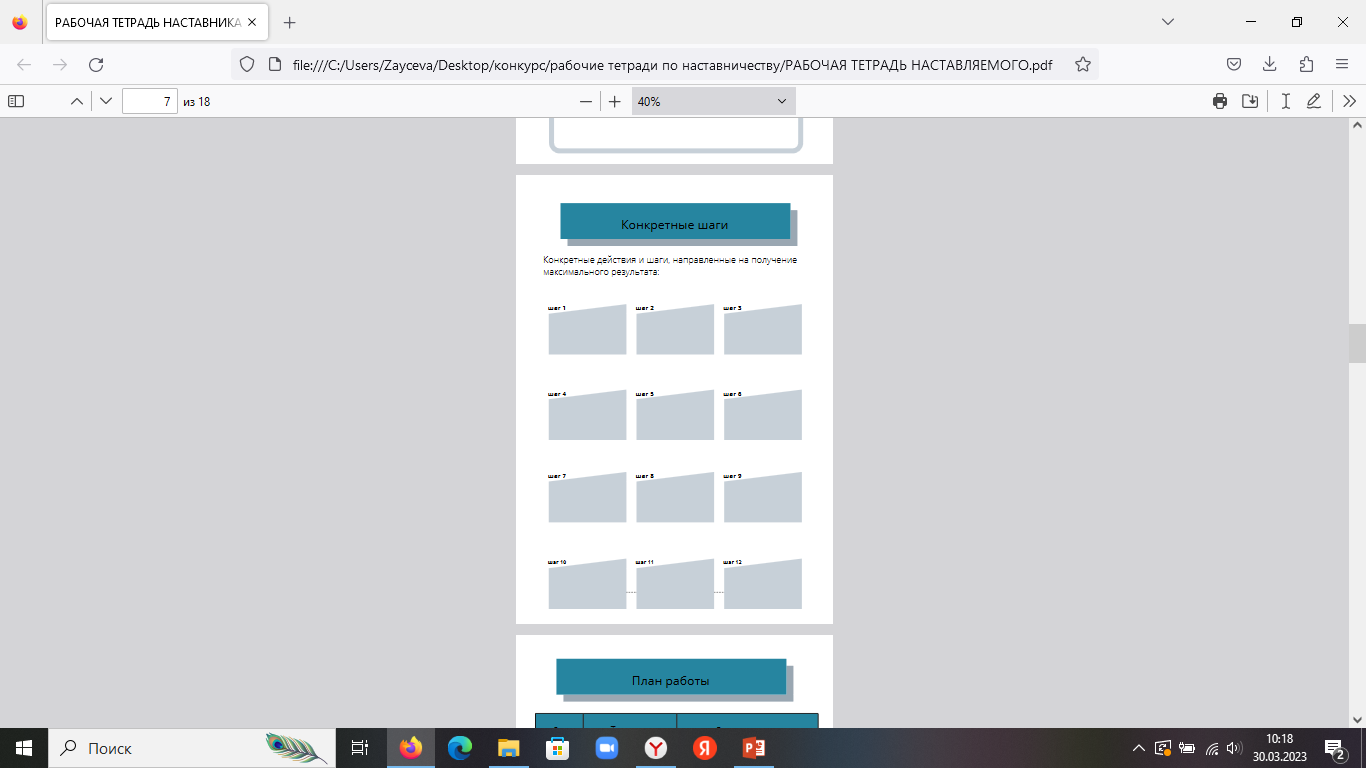 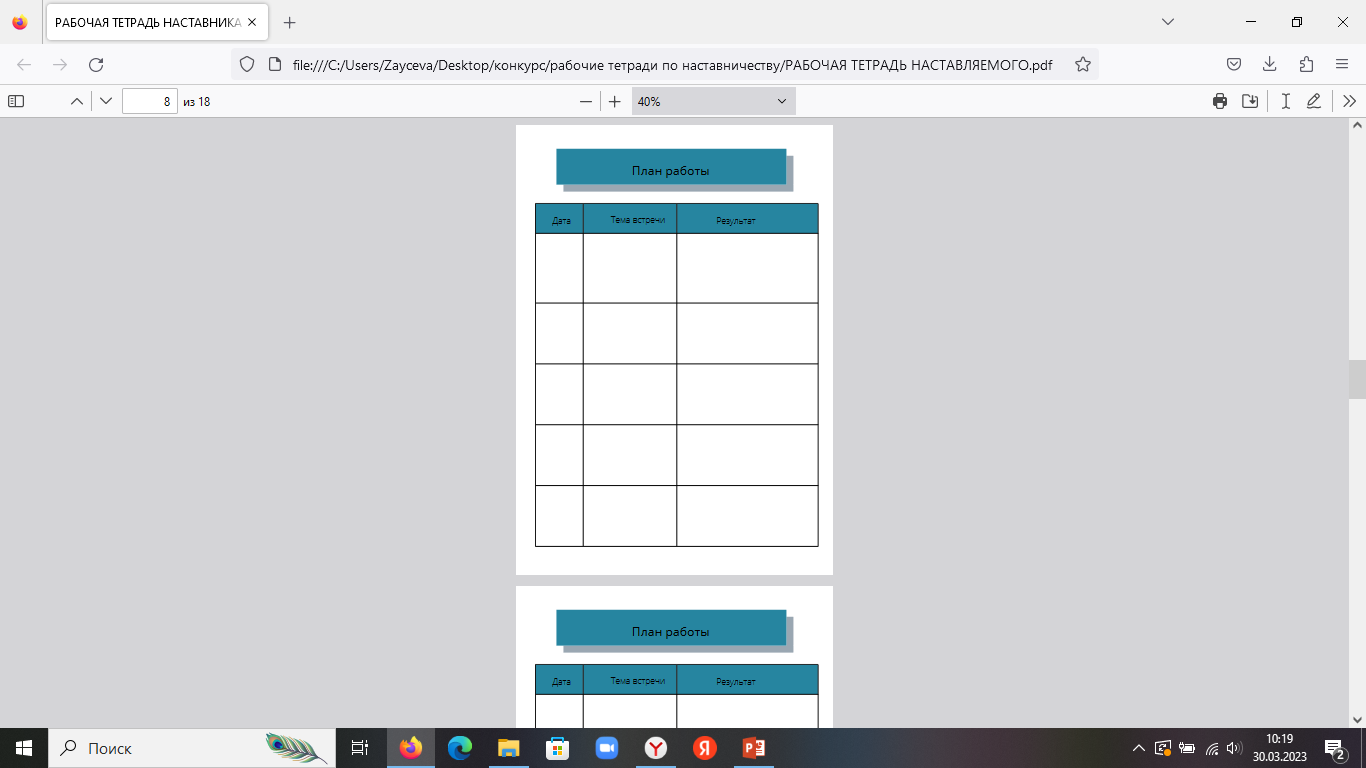 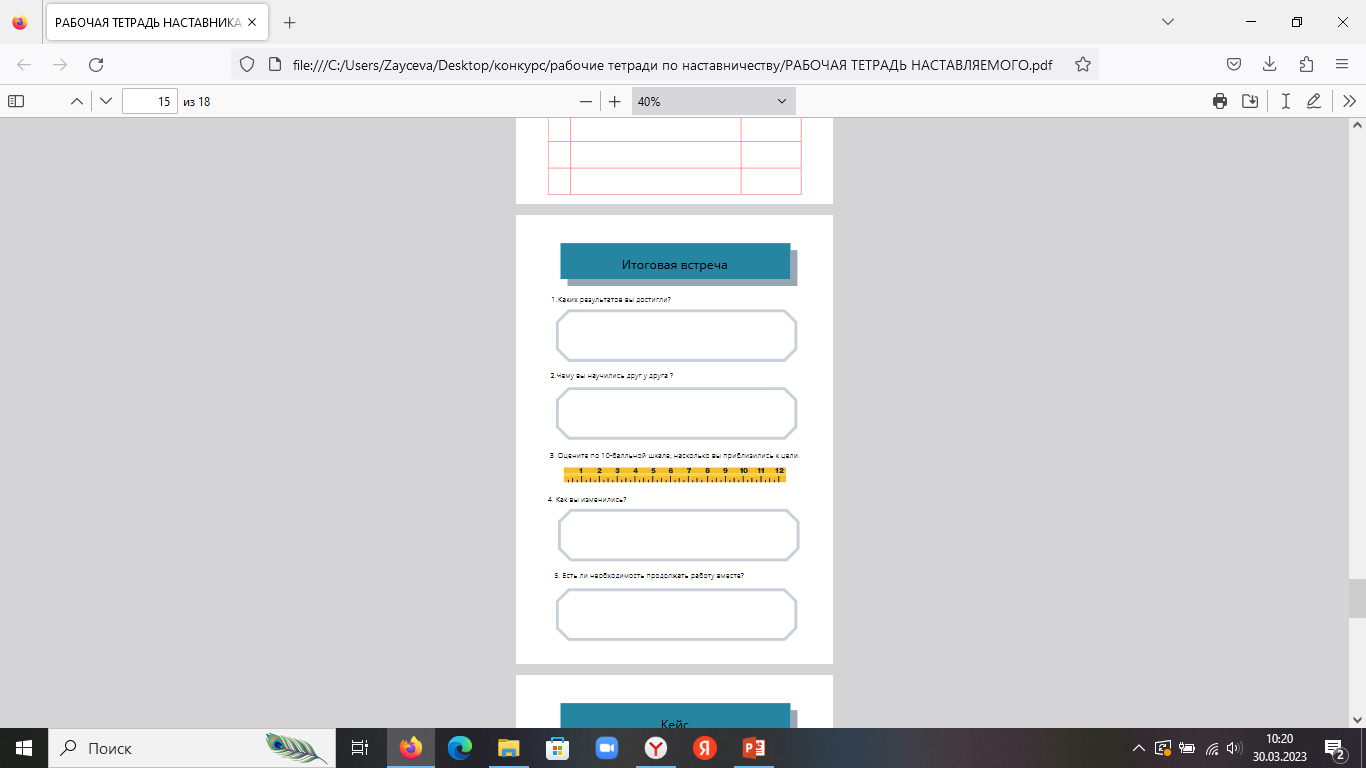 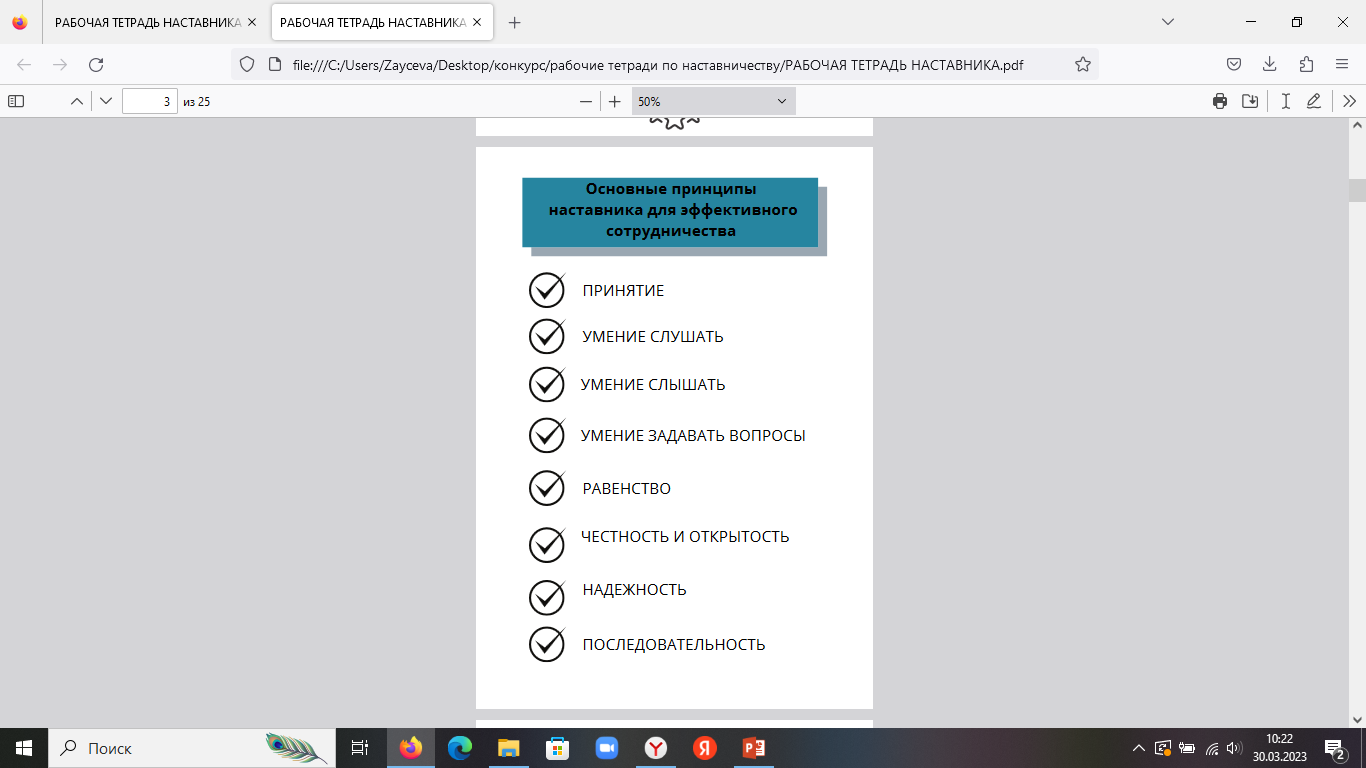 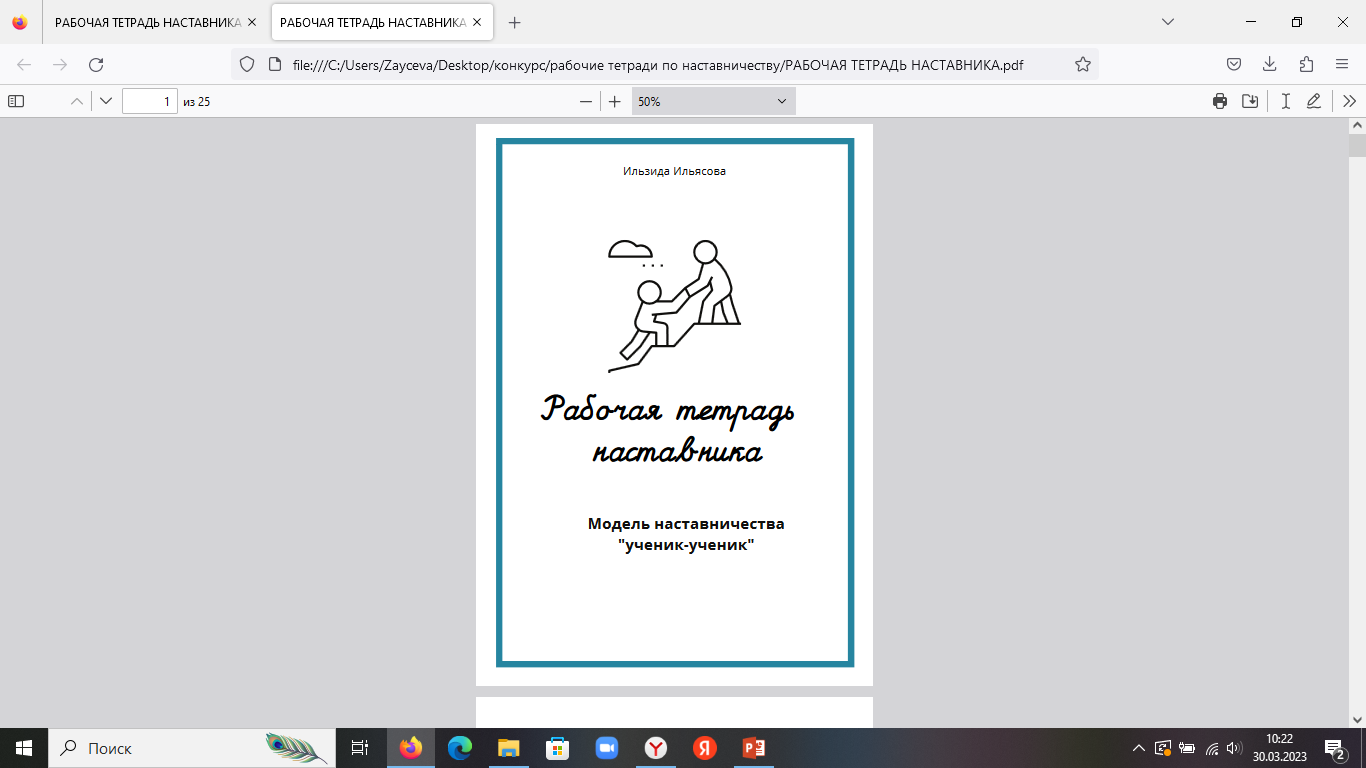 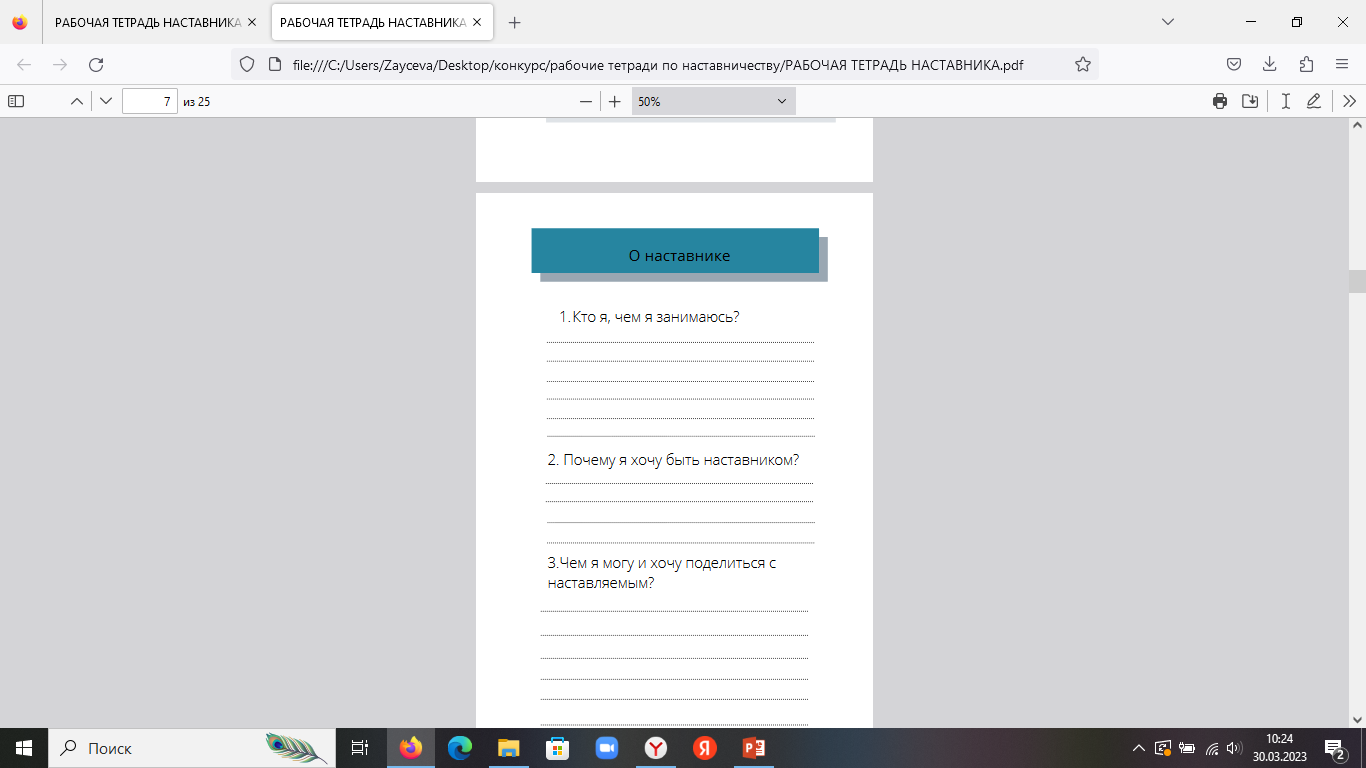 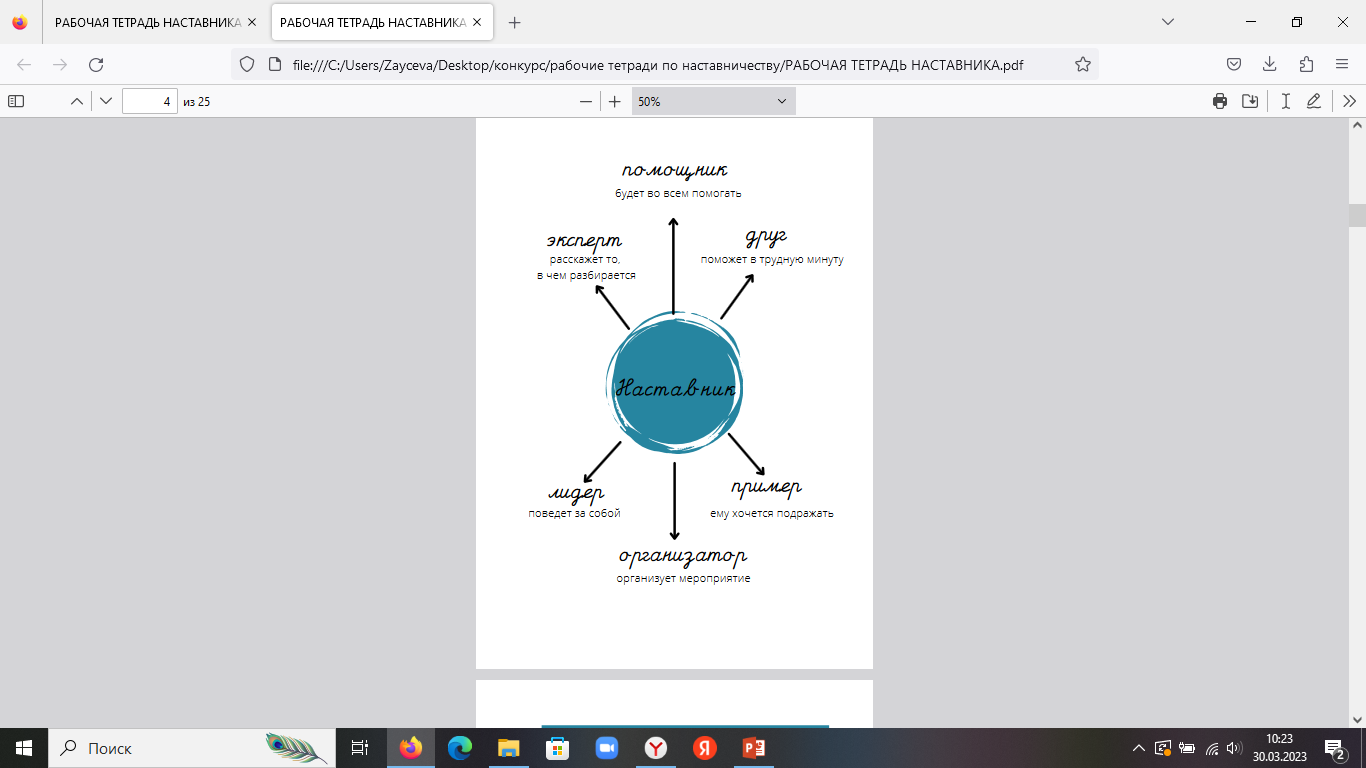 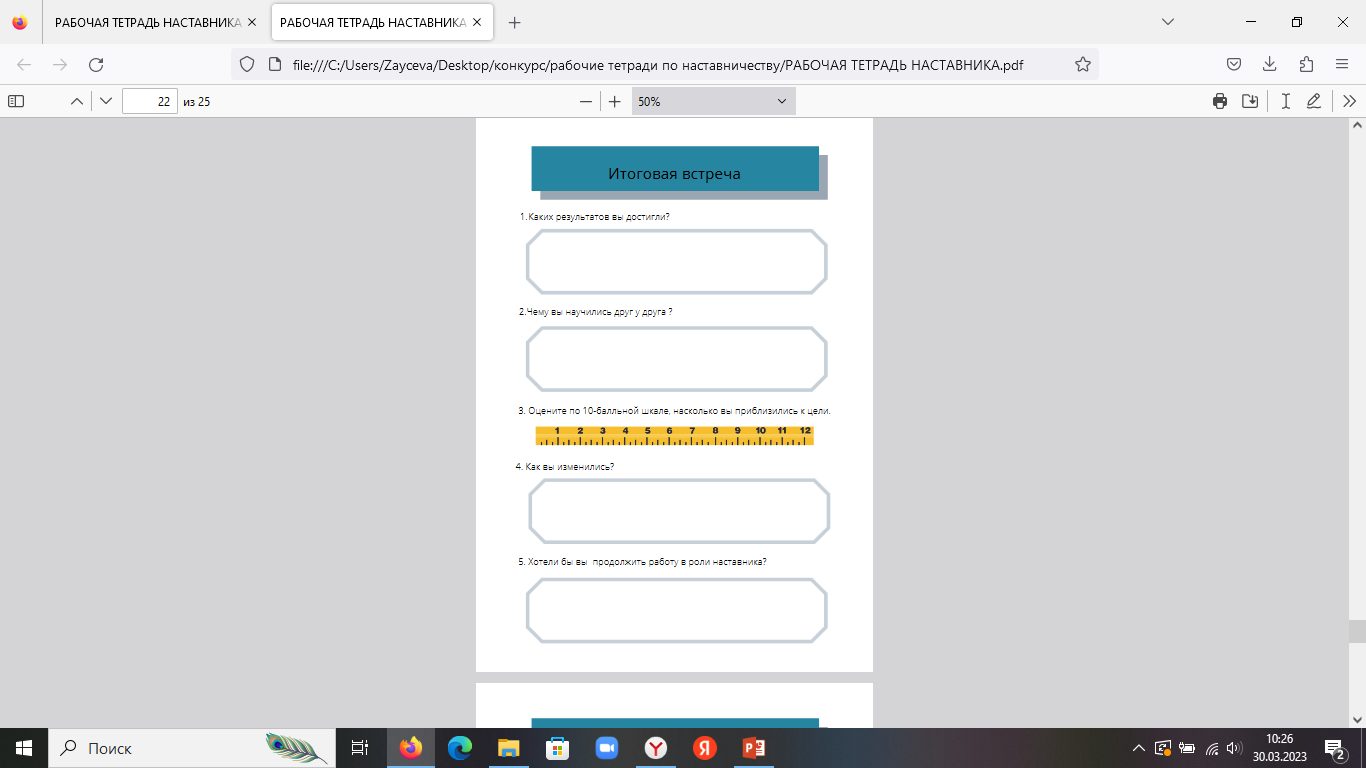 однажды в родительском чате…
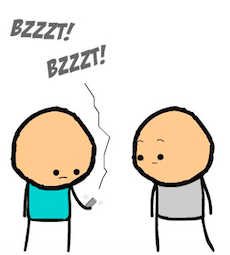 Уважаемые родители!  У кого еще из детей пропадают вещи и деньги?
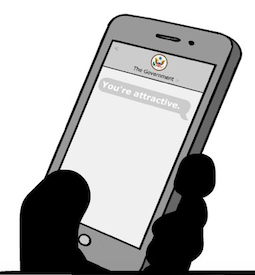 была запущена волна негатива
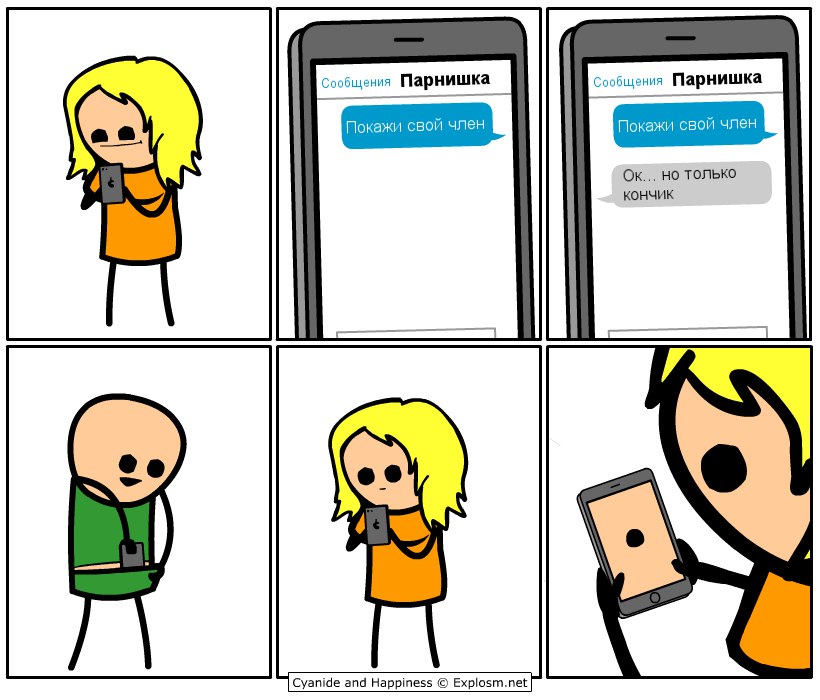 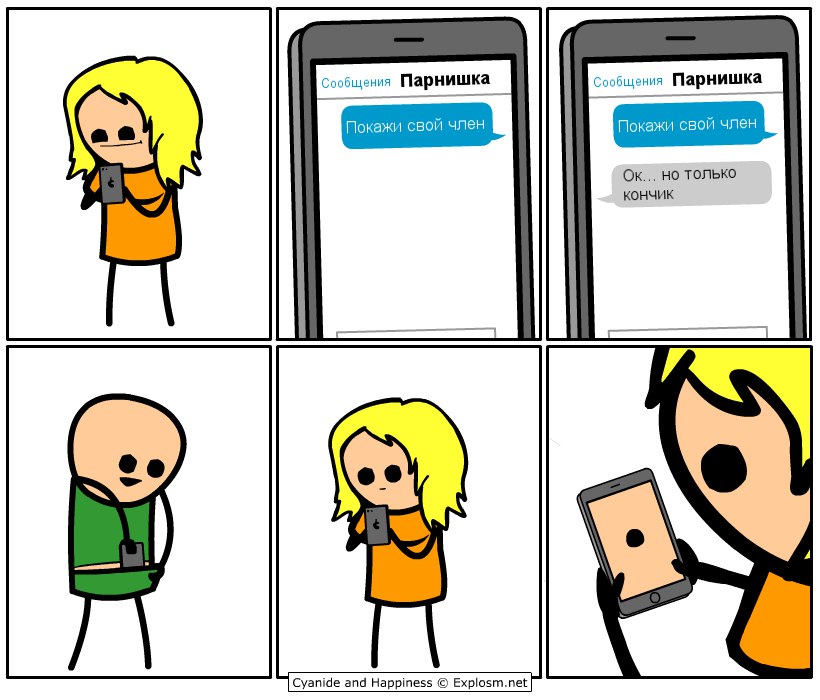 У моего пропал циркуль!
Набор ручек найти не можем!
На прошлой неделе из кармана пропало 5 рублей
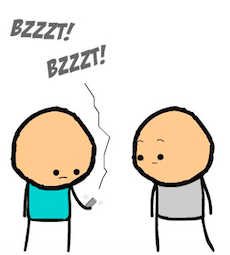 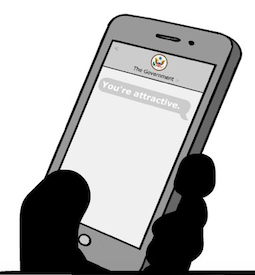 началось выяснение отношений
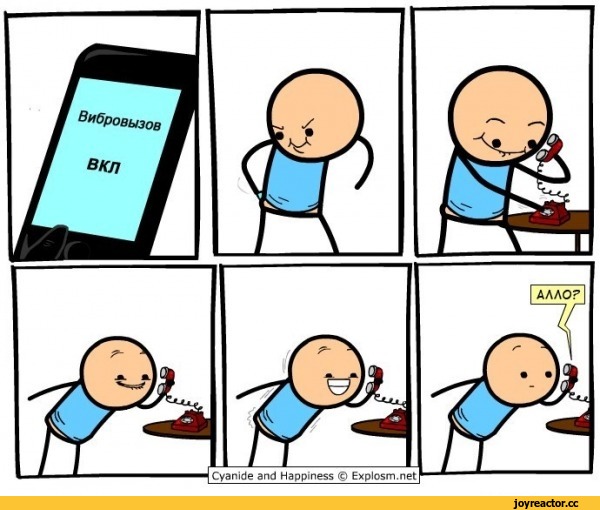 Займитесь воспитанием своих детей!
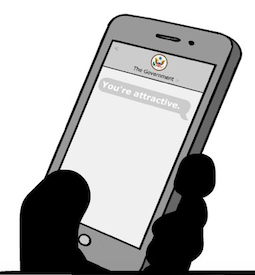 Требую разобраться в ситуации!
Я буду жаловаться!!!!!
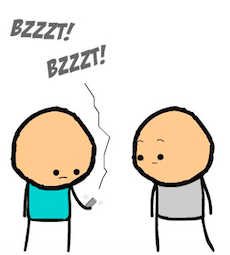 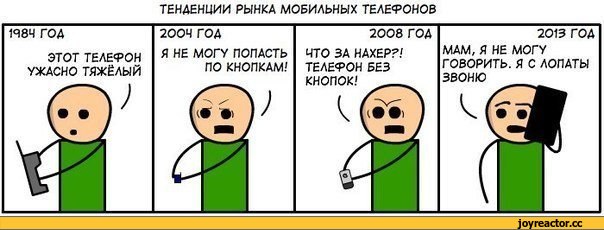 появилось много вопросов к детям
У тебя точно ничего не пропадало???
Кто в твоем классе может воровать?
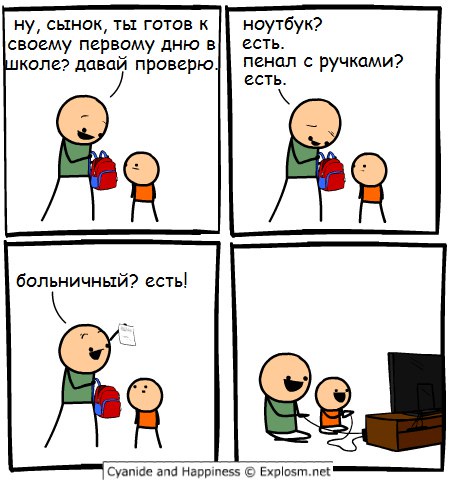 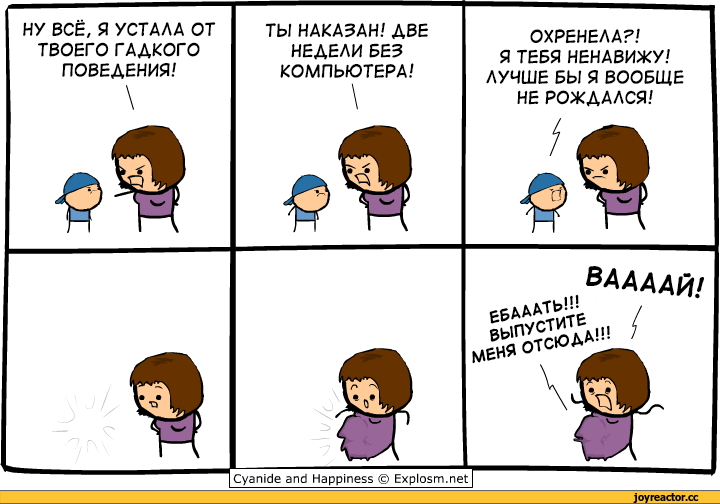 обсуждение растянулось на несколько дней и сотни сообщений
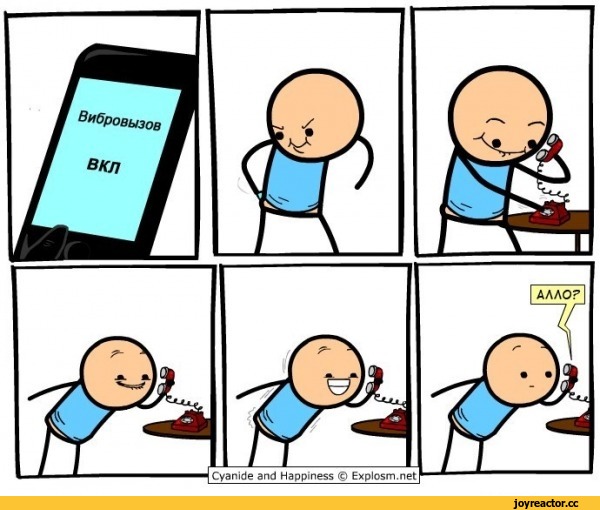 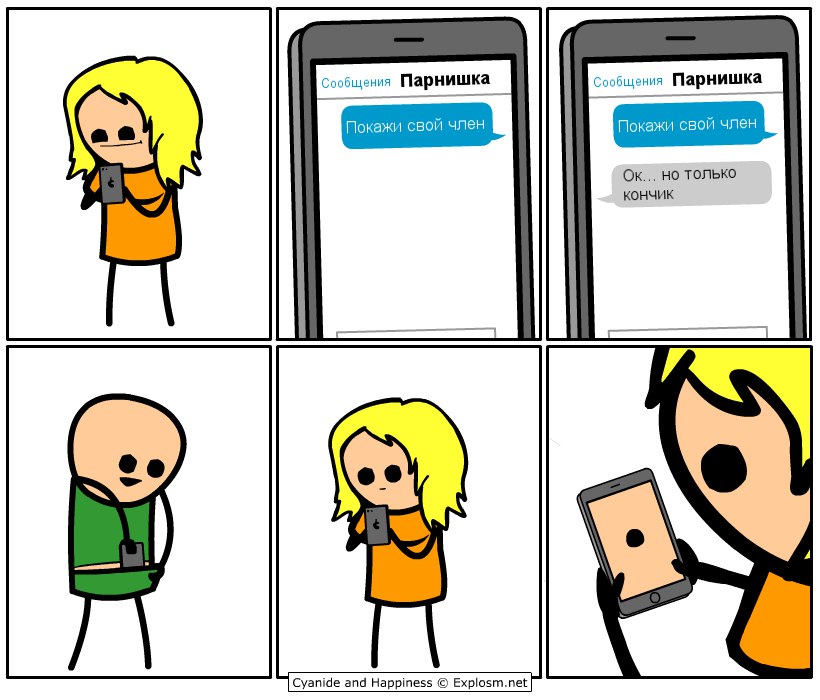 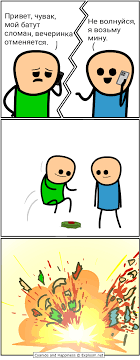 в канцелярии школы
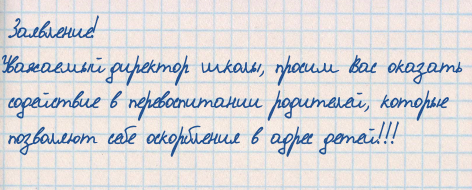 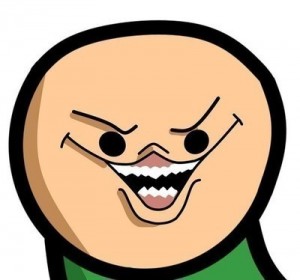 PROнаставник
Участники:
Ведущий: мастер
Дуэт: наставник 
                и наставляемый
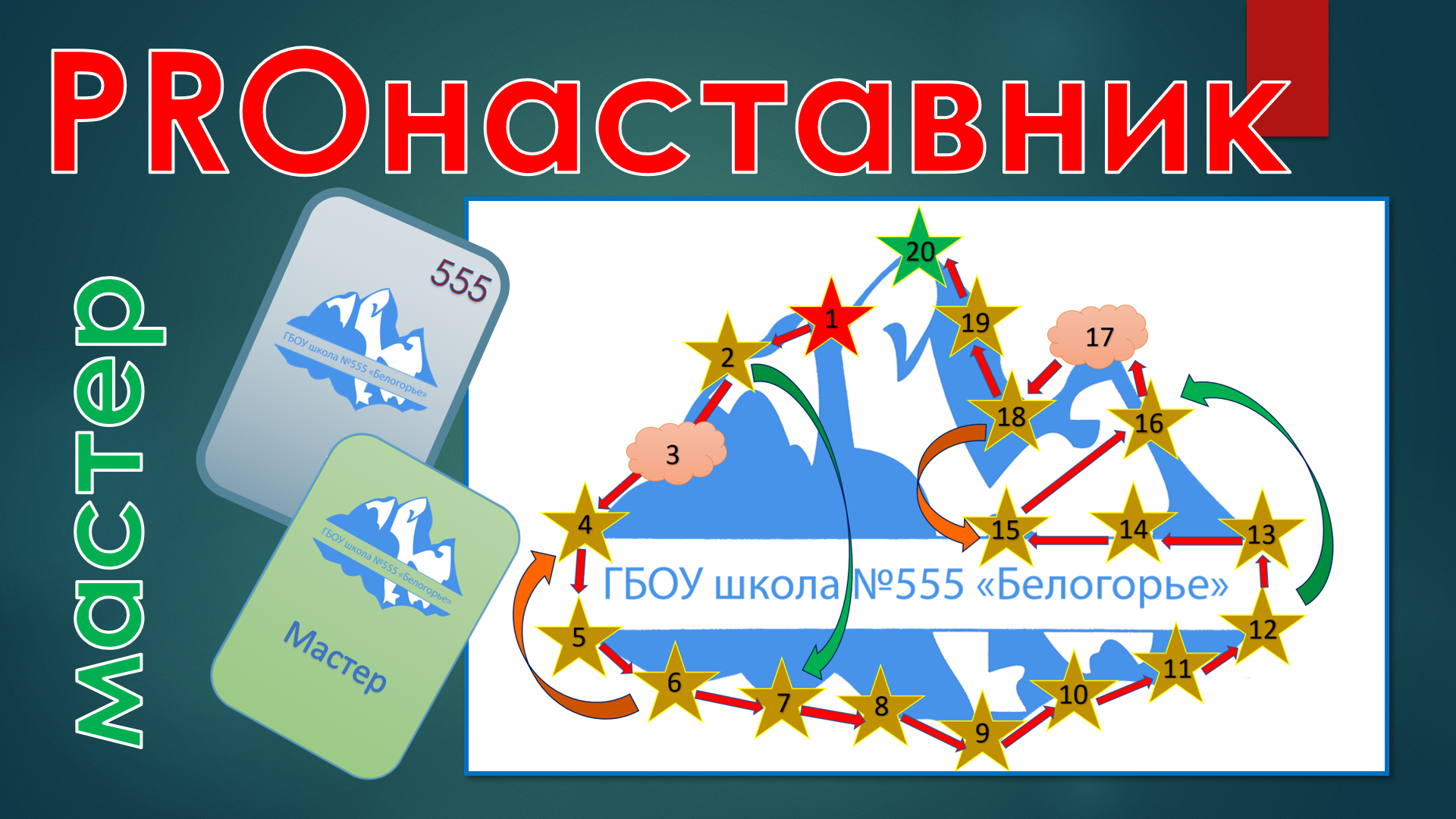 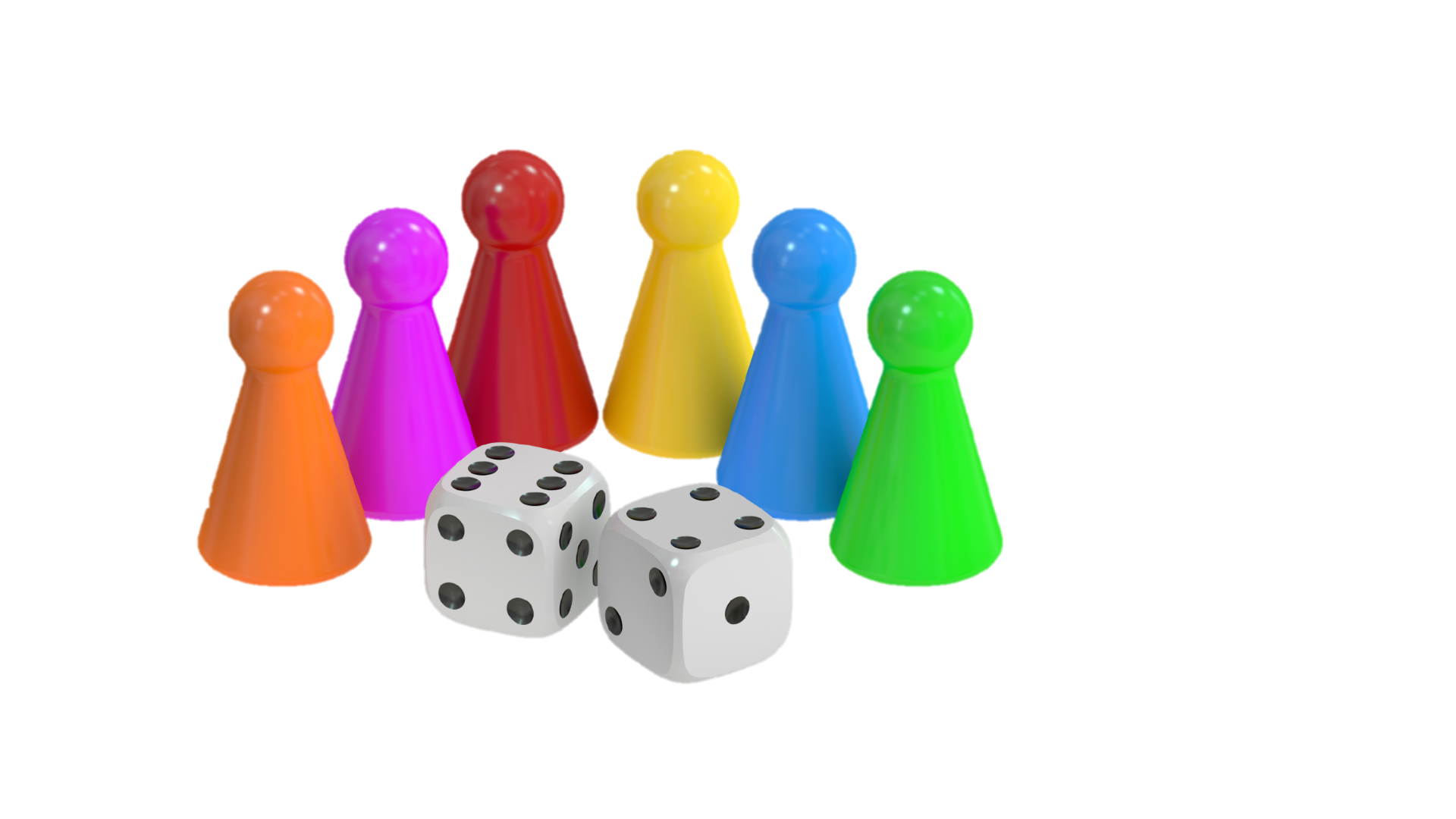 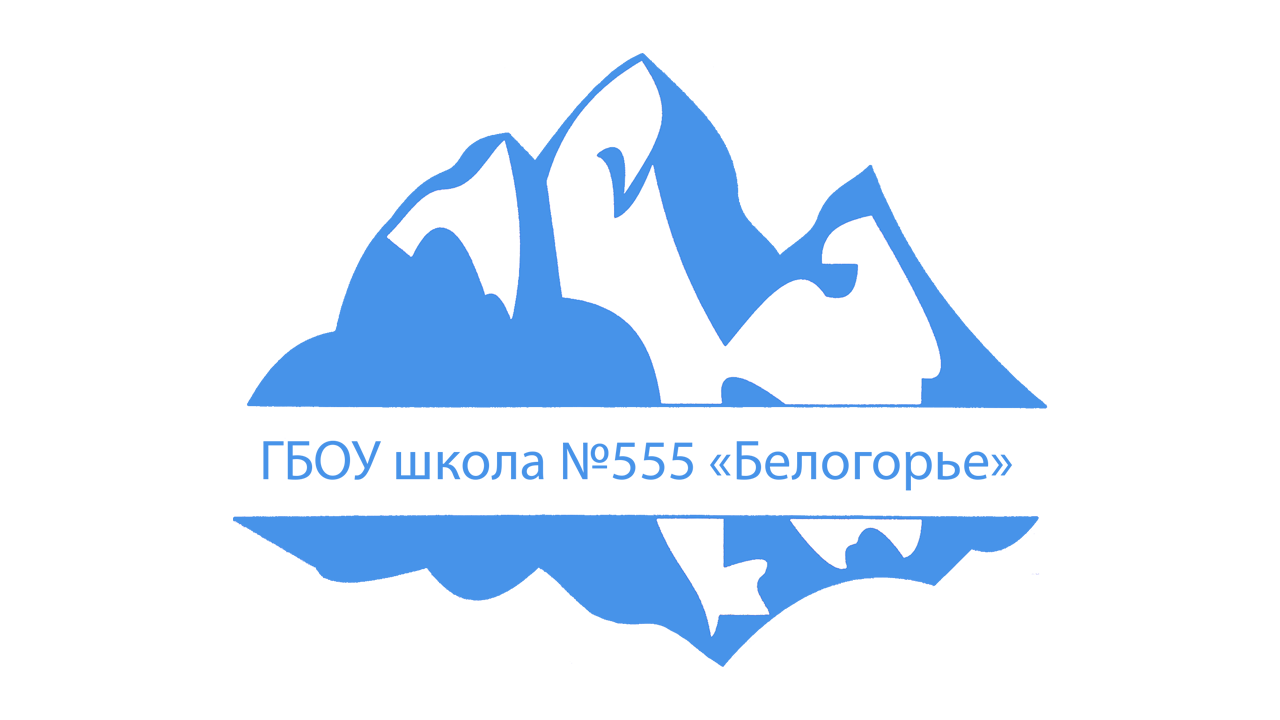 PROнаставник
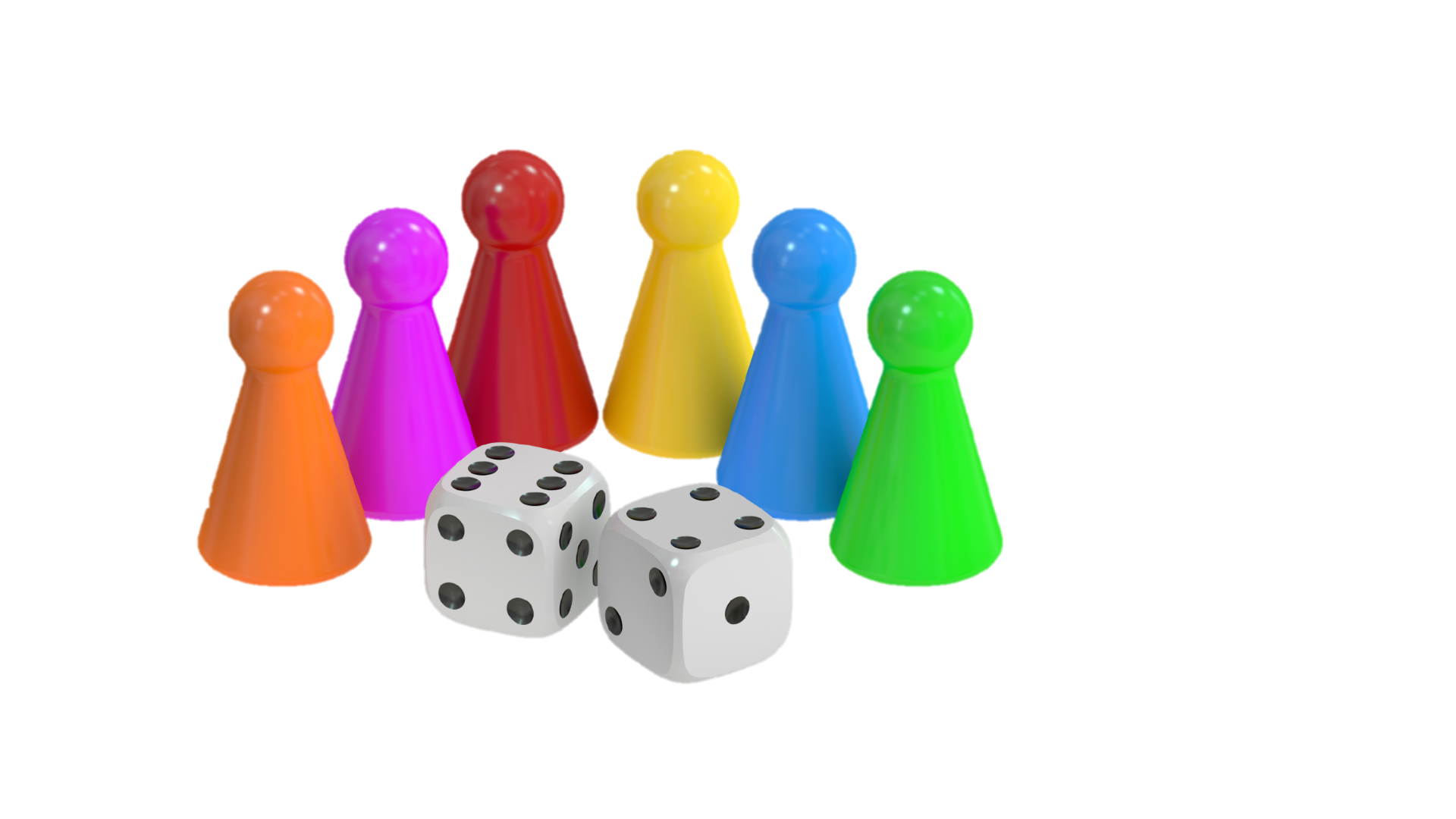 20
1
19
17
2
18
16
3
Пропусти ход
4
14
15
13
Вперёд
12
5
Назад
11
6
10
7
8
9
Предложите решение проблемной ситуации:


К Вам на родительское собрание пришли всего 
5 родителей из 30. 
Будете ли Вы проводить собрание, как измените его сценарий?
5
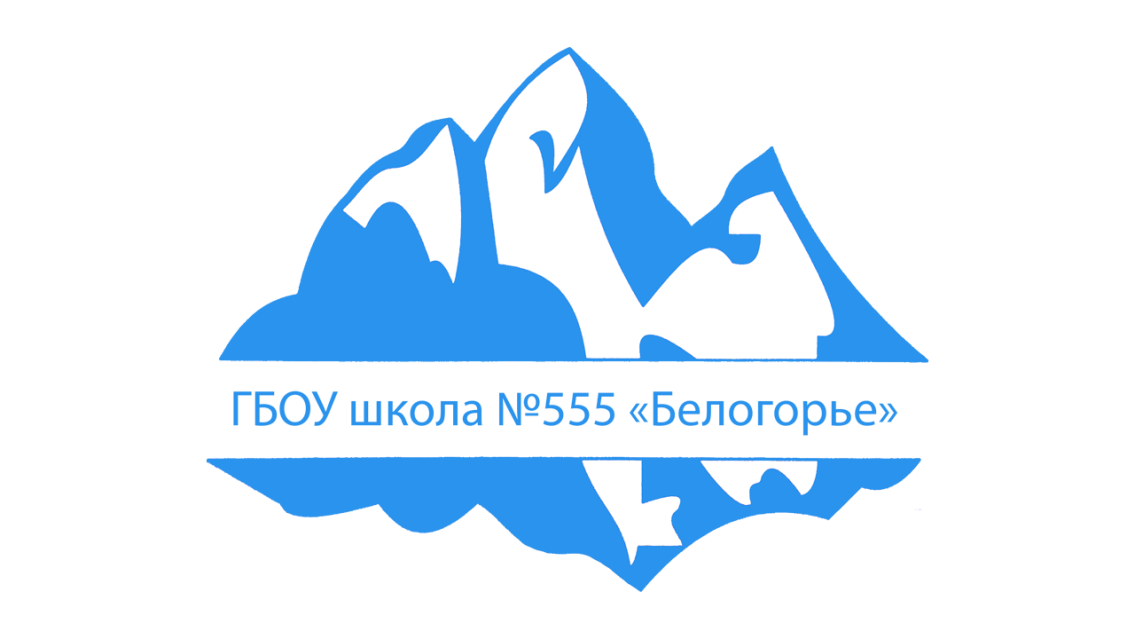 Предложите решение проблемной ситуации:


Объясните ученику, почему на уроке Вы не можете спрашивать только его.
14
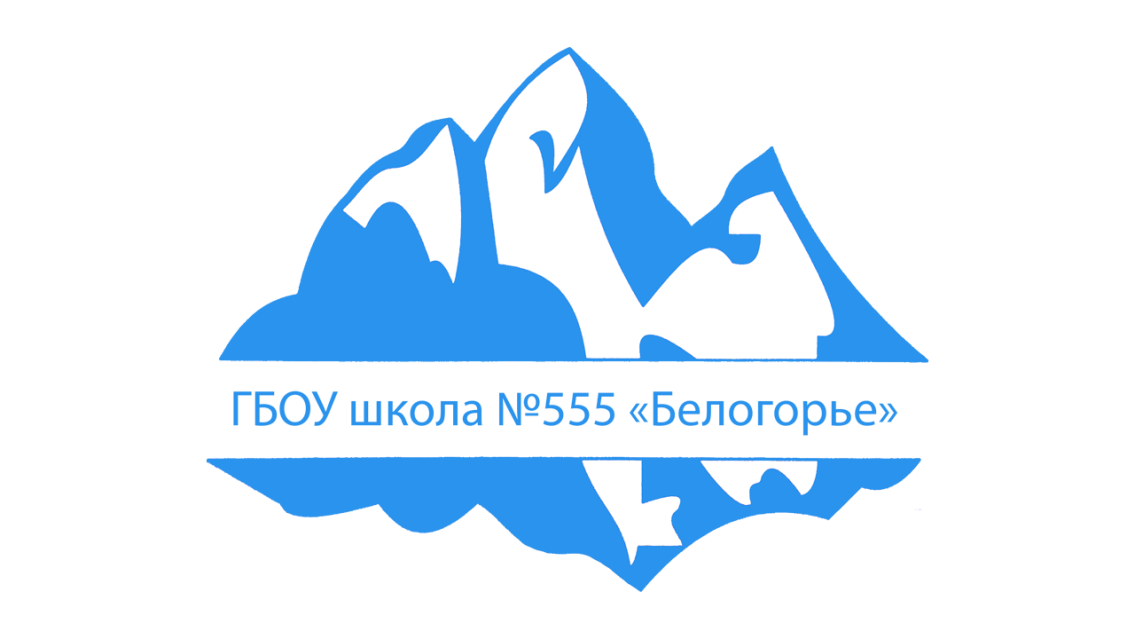 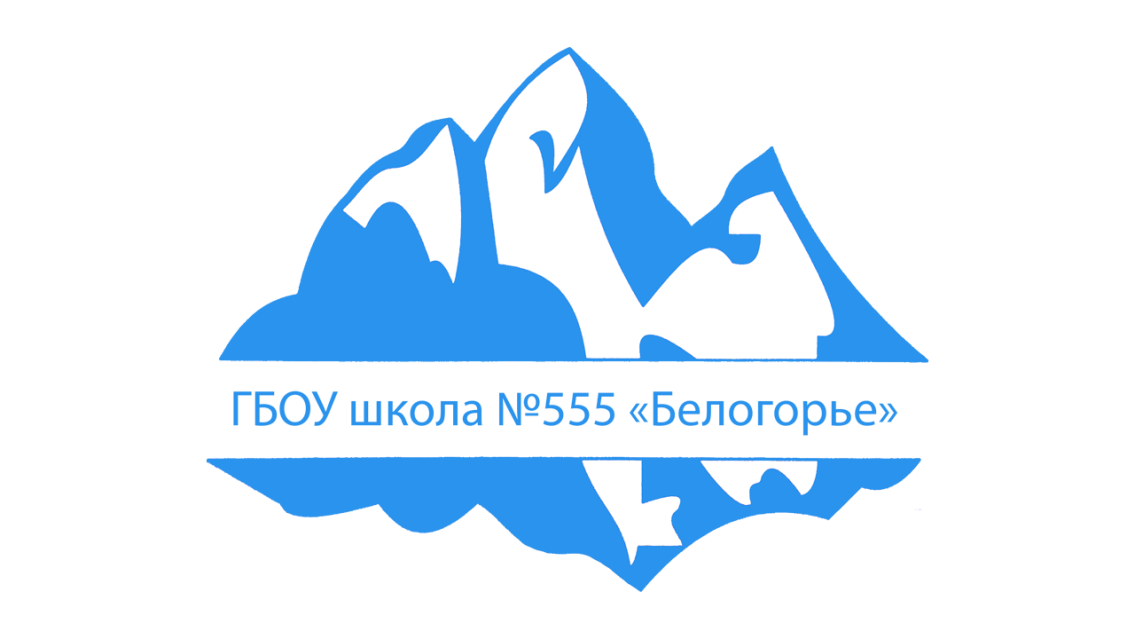 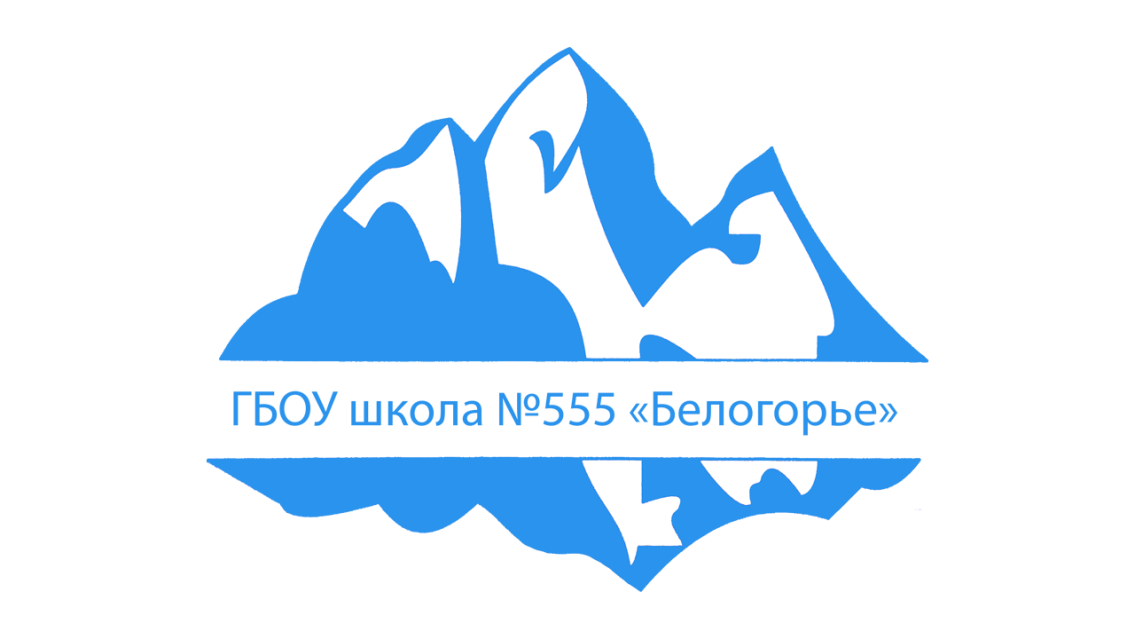 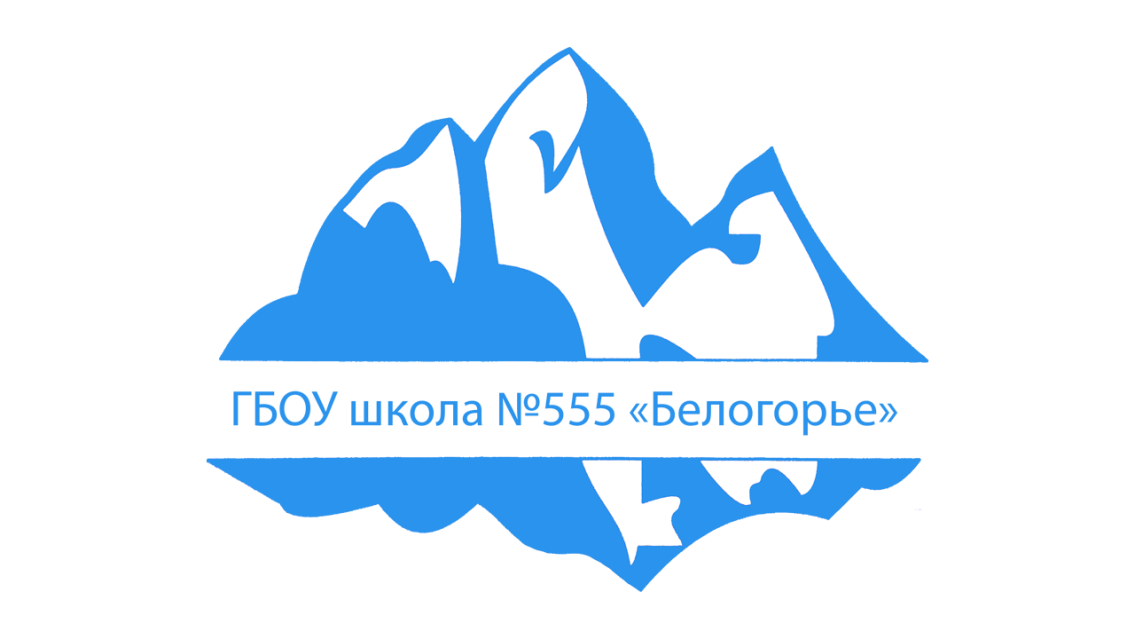 Мастер
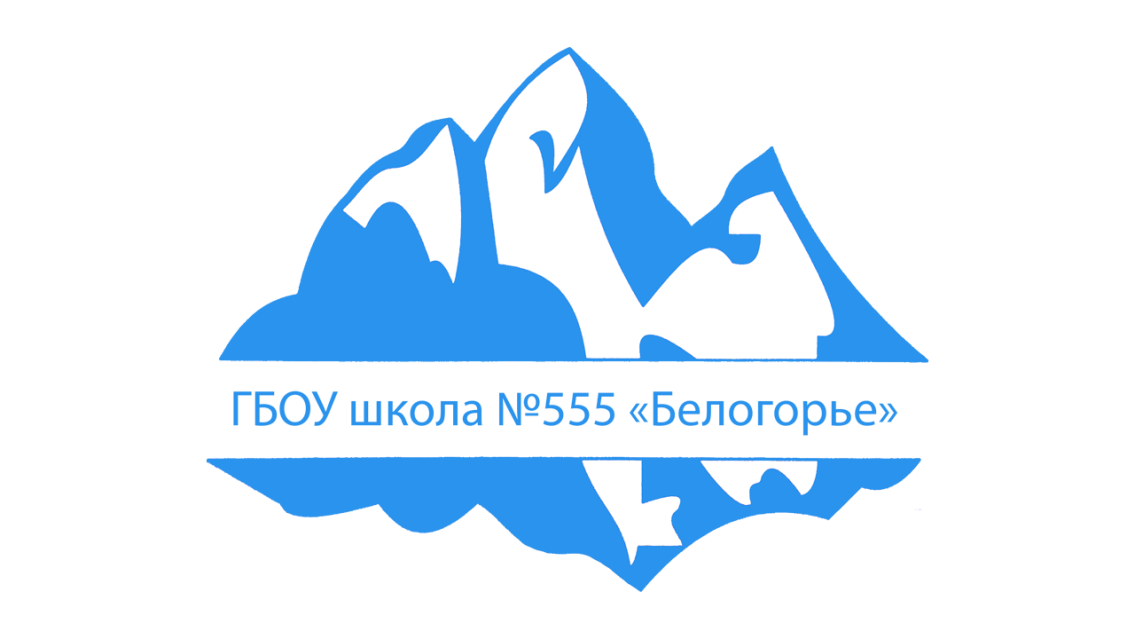 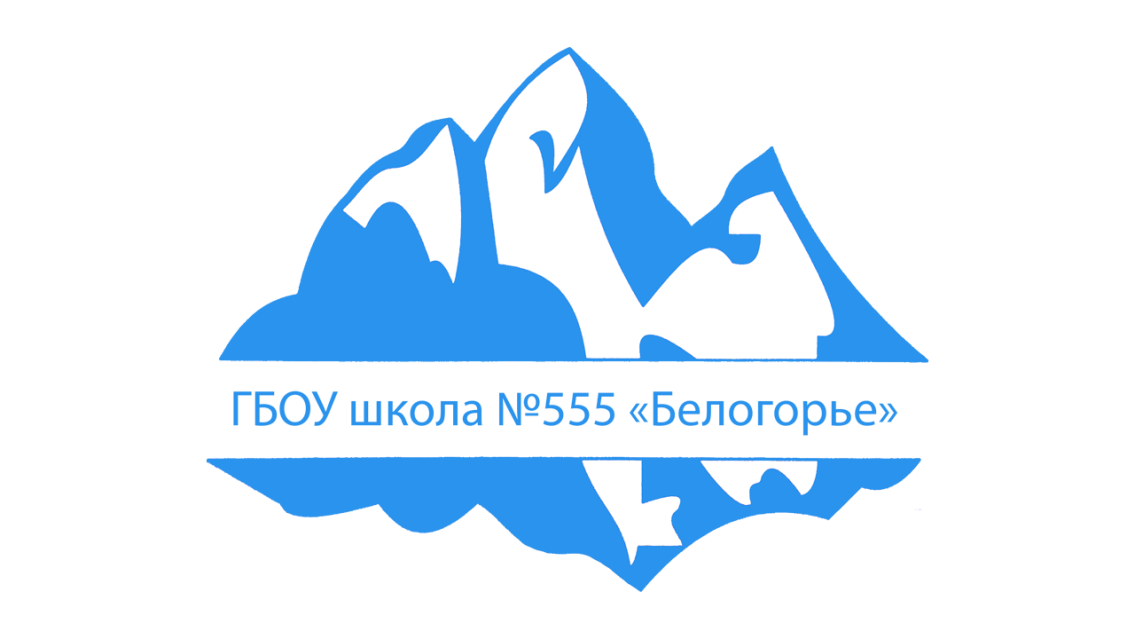 Мастер
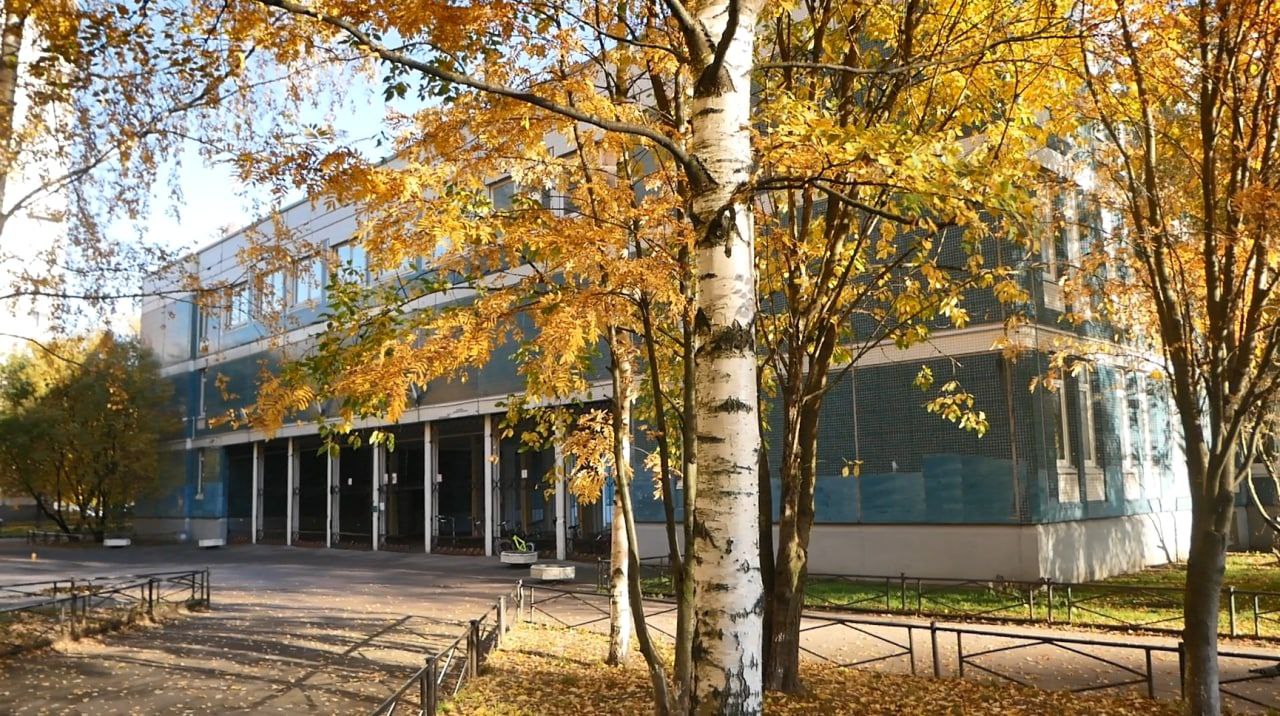 МОДЕЛЬ«ШКОЛА-ШКОЛЕ»
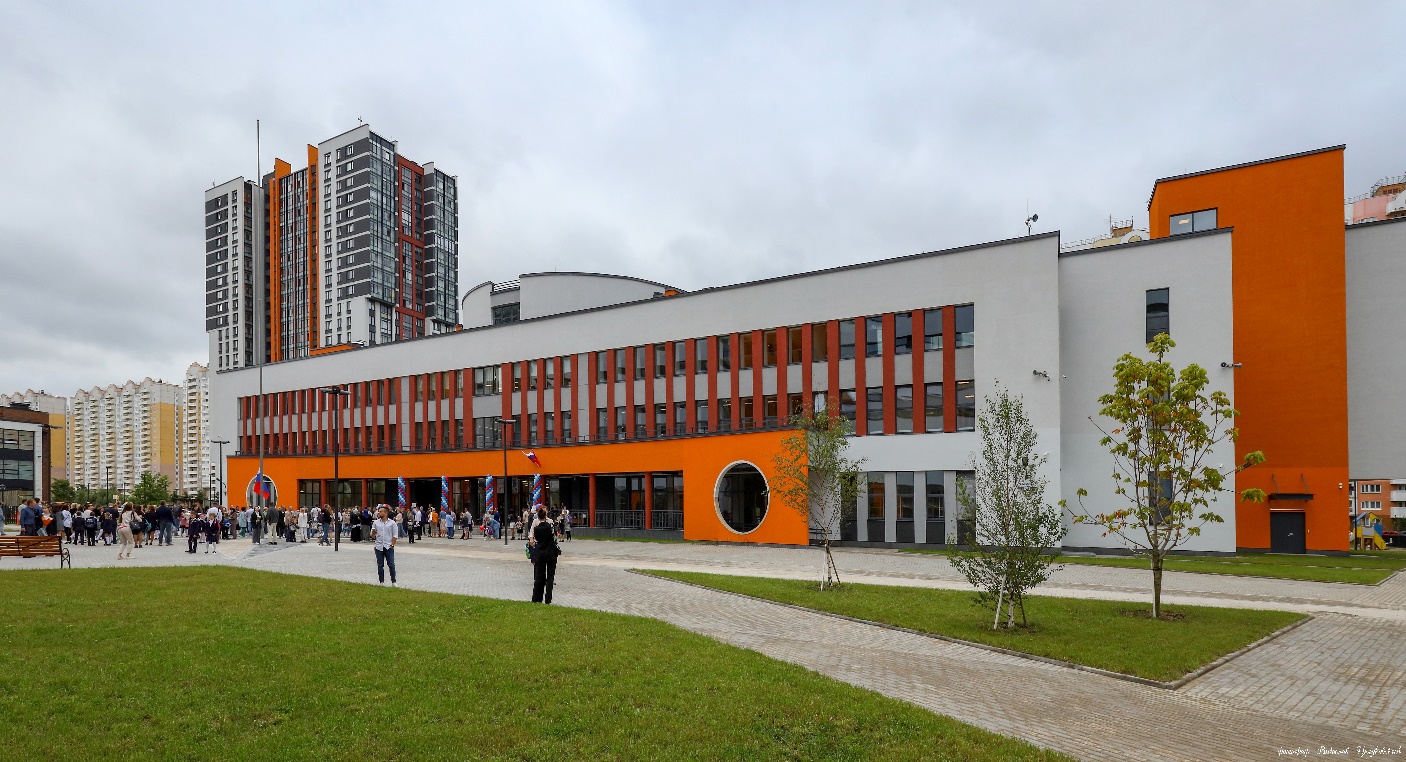 МОДЕЛЬ«ЗАВУЧ-ЗАВУЧУ»